Povinné přílohy žádosti o podporu
Seminář REACT-EU 102. výzva
PRAHA, 16. 11. 2021
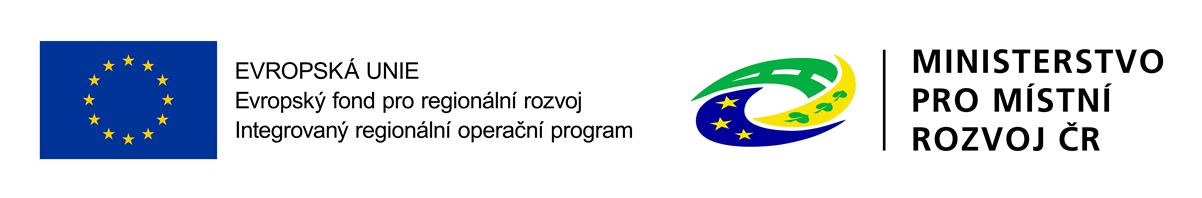 Obecné informace
Specifická pravidla kap. 2.4. – seznam povinných příloh
Příloha č. 1 Specifických pravidel – nahrávání příloh
Přílohy se nahrávají na příslušnou záložku v MS2014+
Do MS2014+ je možné nahrát dokument do velikosti 100 MB.
Žadatel je povinen dokládat přílohy i k nezpůsobilým výdajům, pokud jsou tyto věcně způsobilé, pro realizaci projektu nezbytné a mezi nezpůsobilé byly zařazeny pouze z důvodu limitu na výzvě.
Nerelevantní přílohy - jako příloha dokument, ve kterém je uvedeno zdůvodnění nedoložení povinné přílohy.
Kontrola údajů. Údaje v přílohách = údaje v žádosti o podporu.
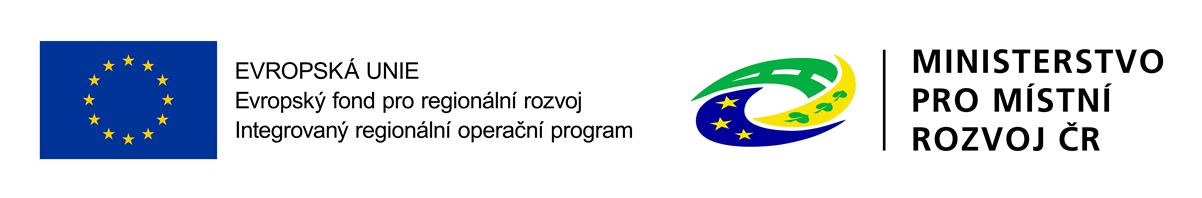 2
Seznam příloh
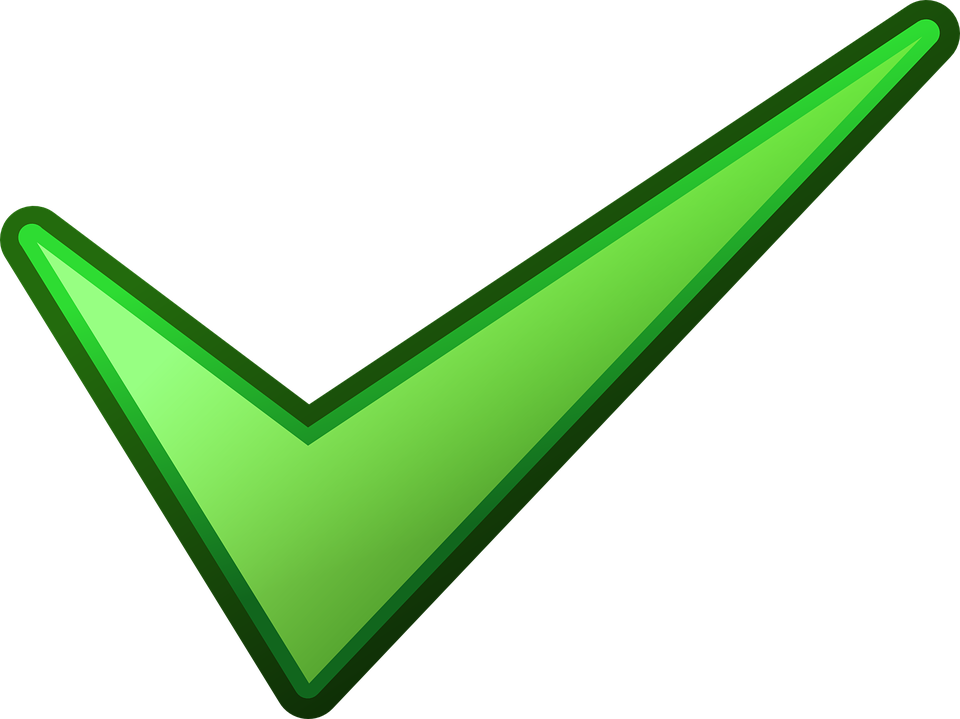 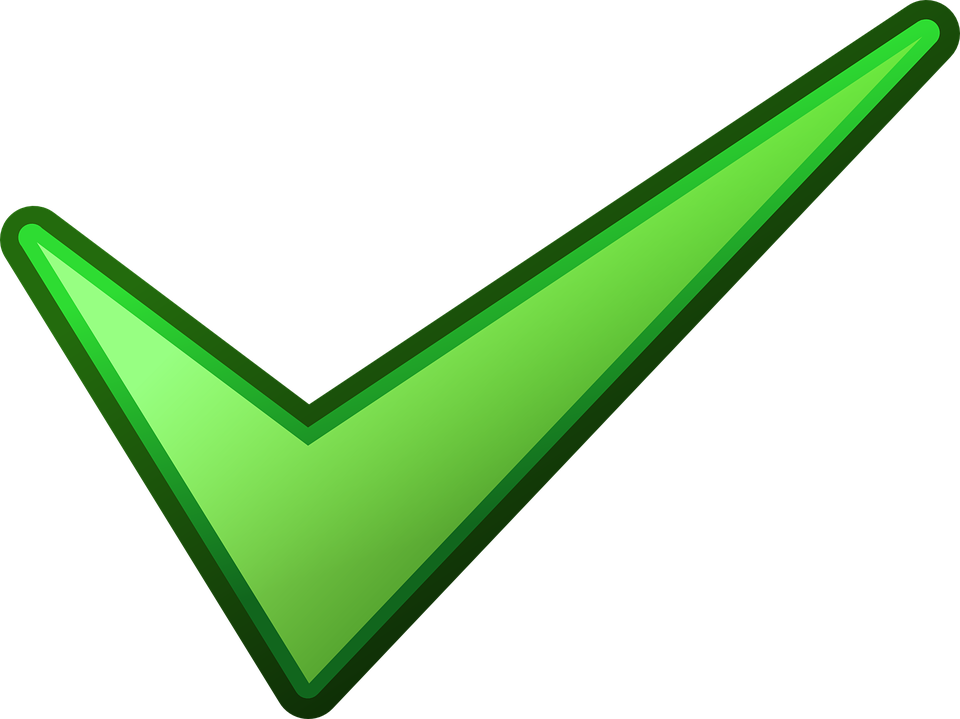 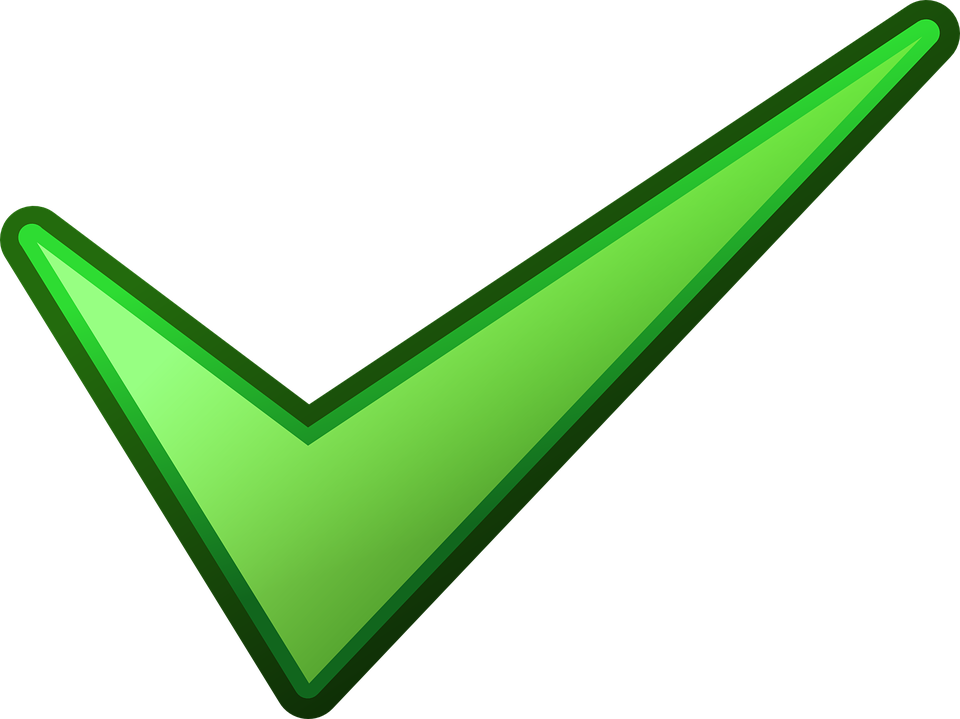 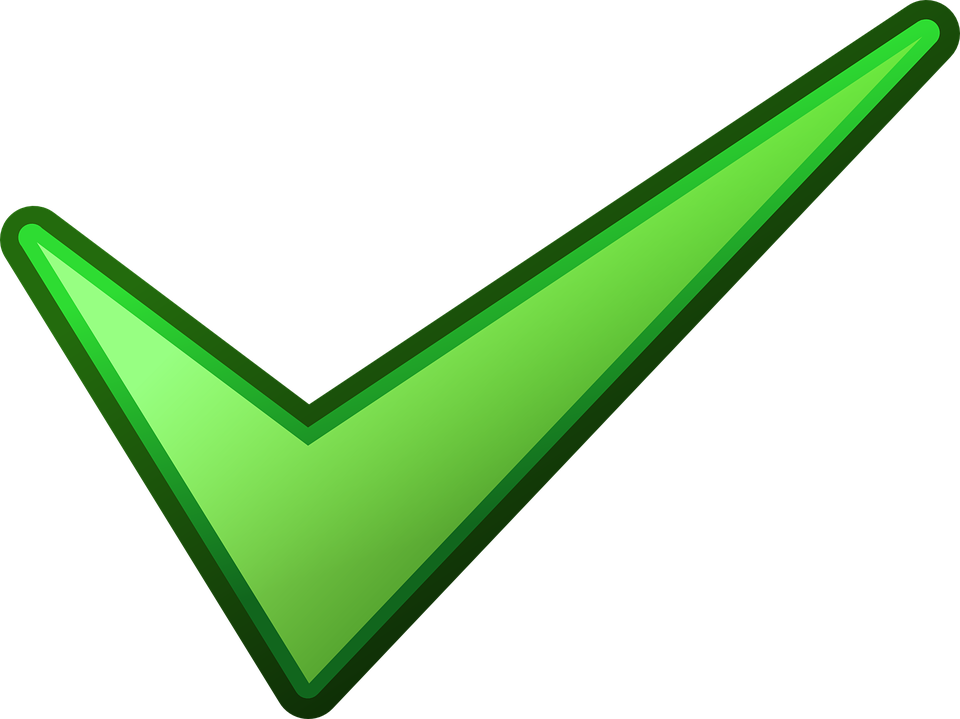 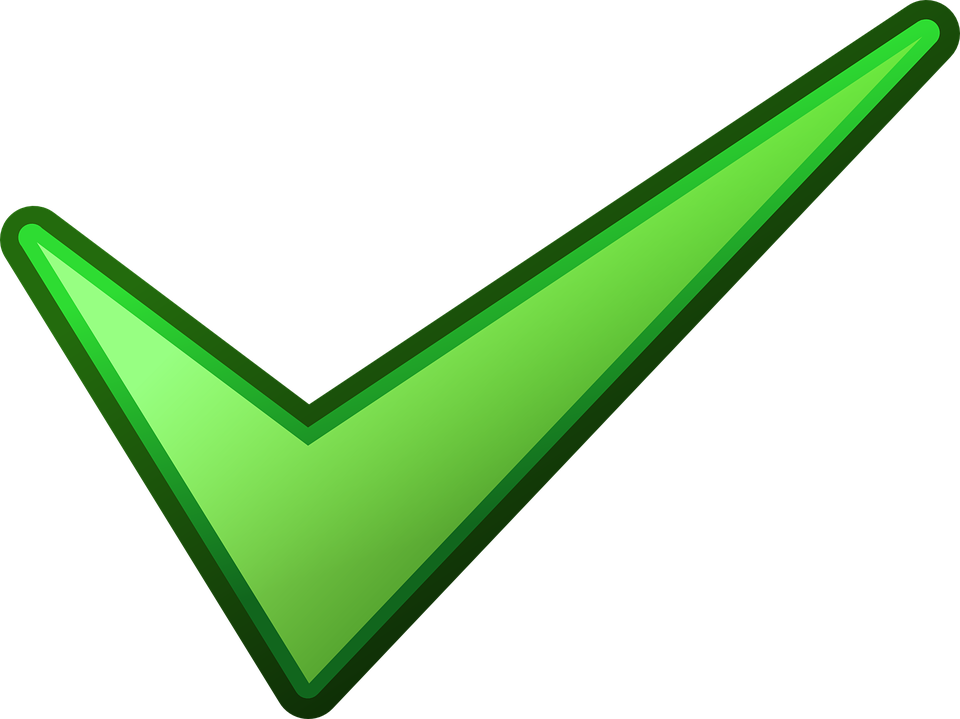 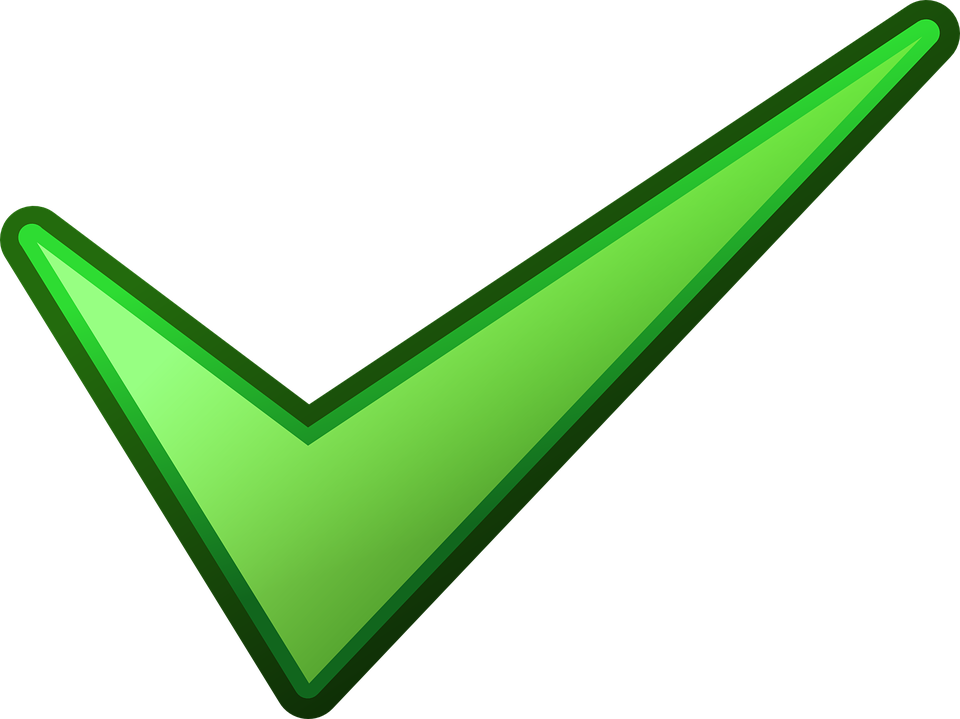 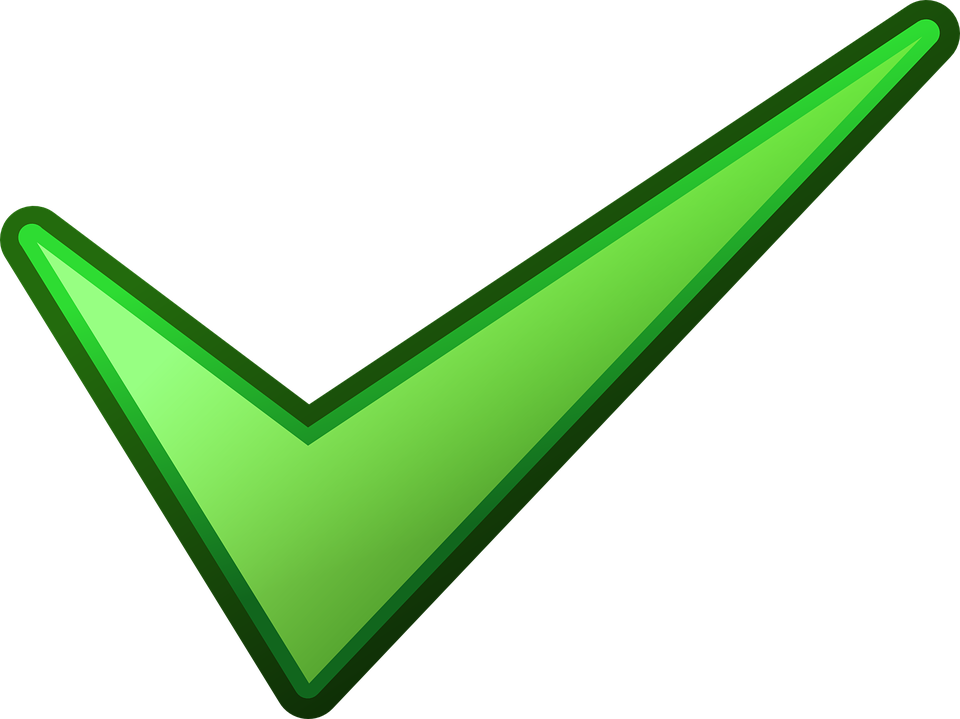 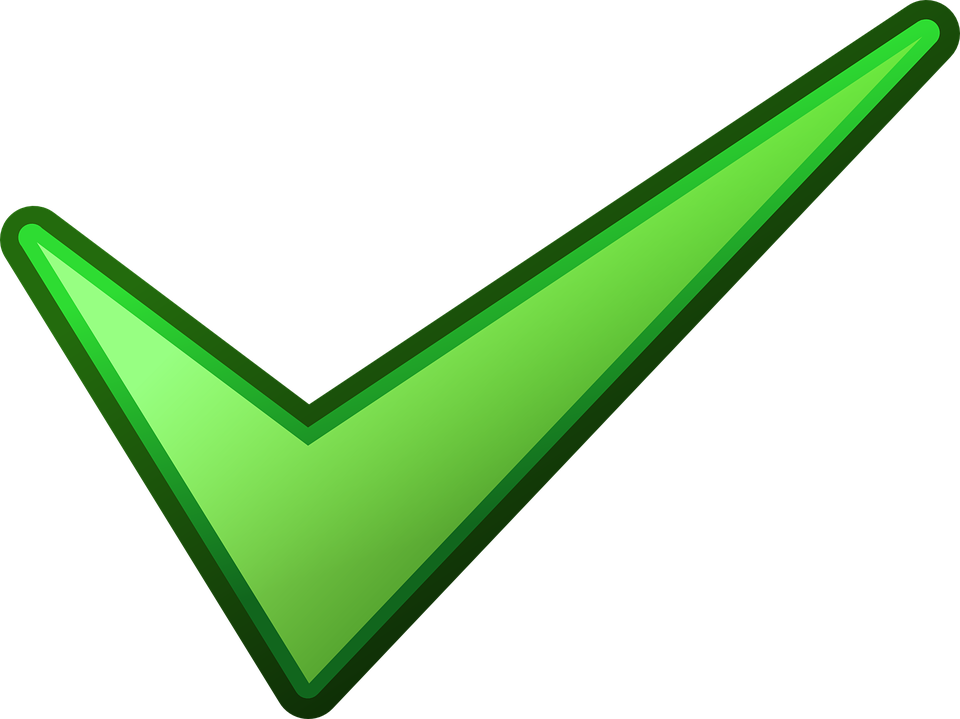 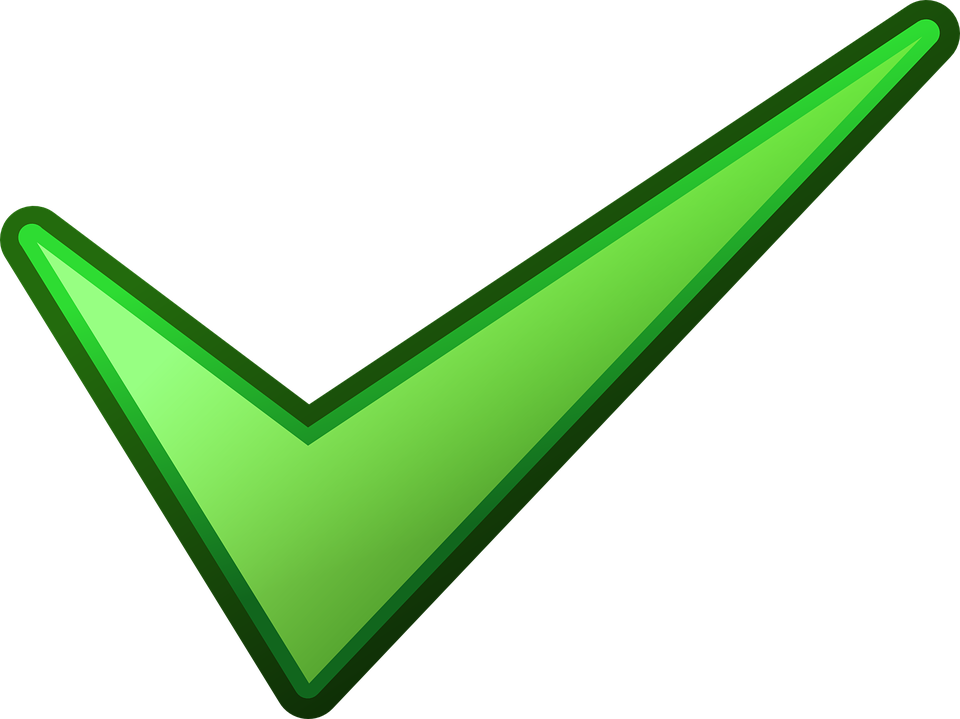 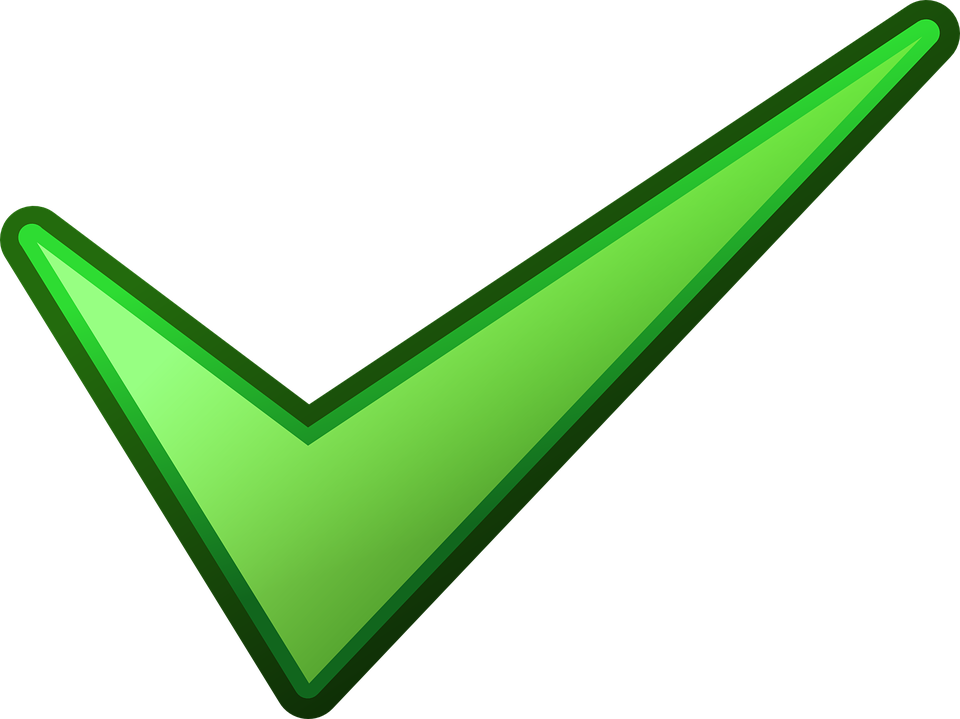 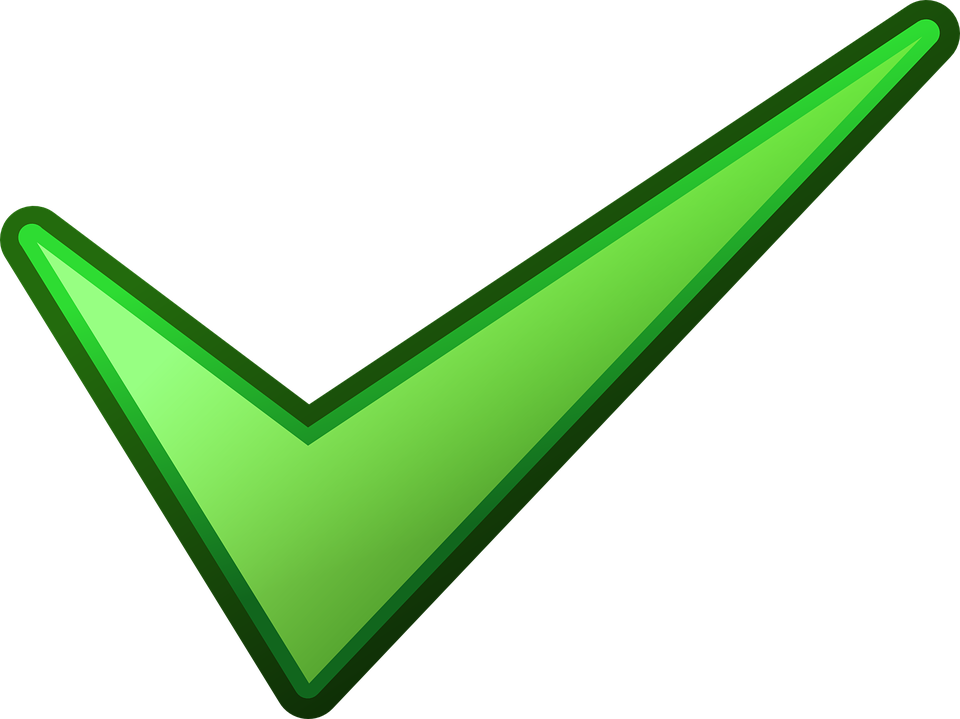 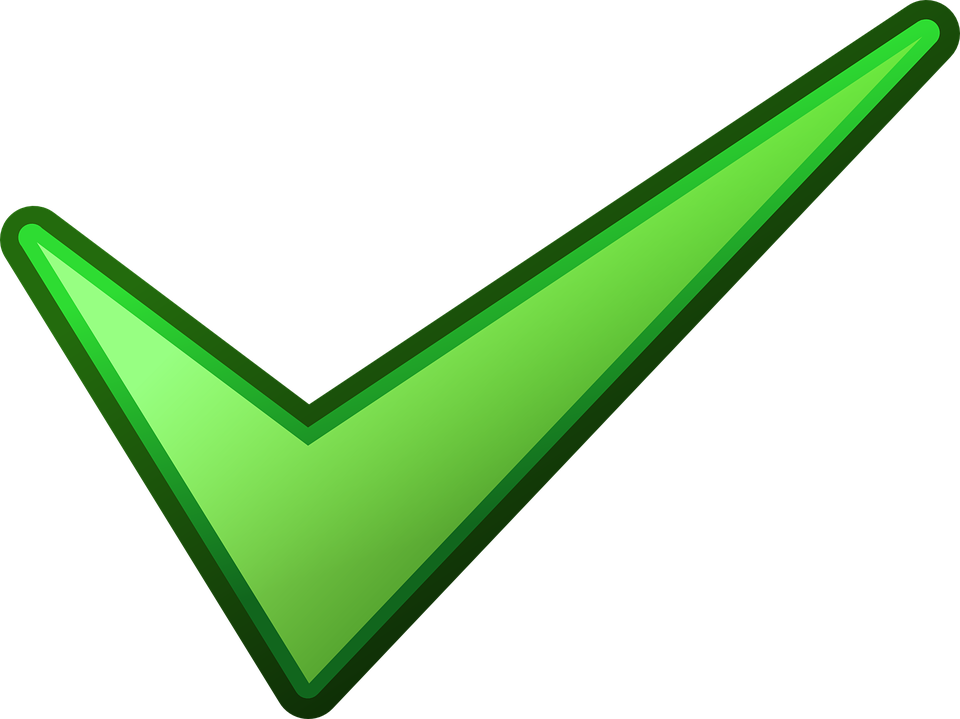 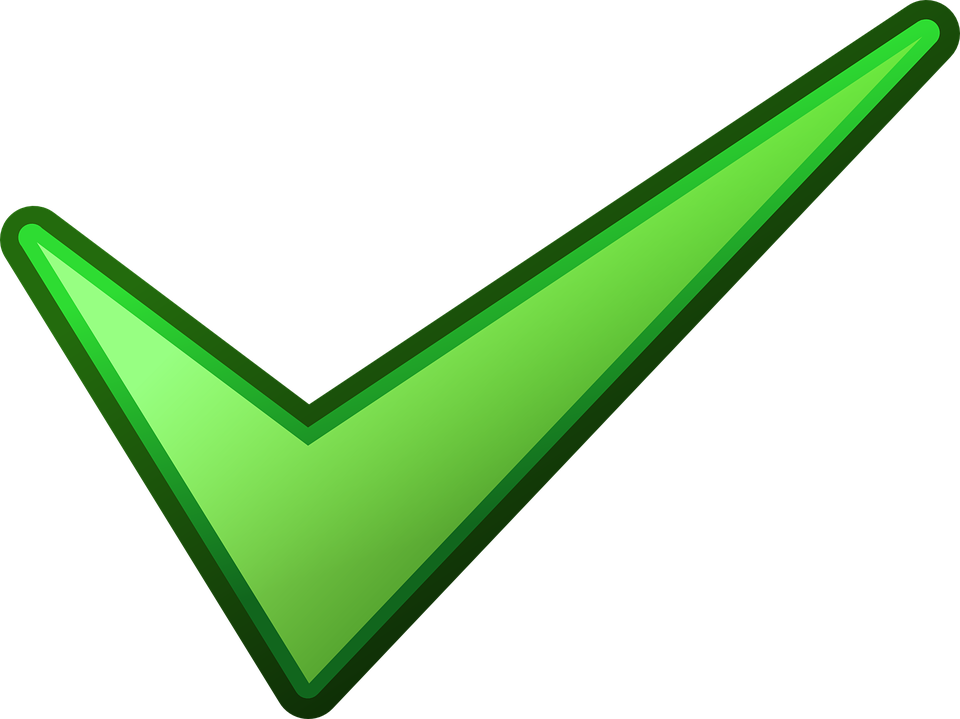 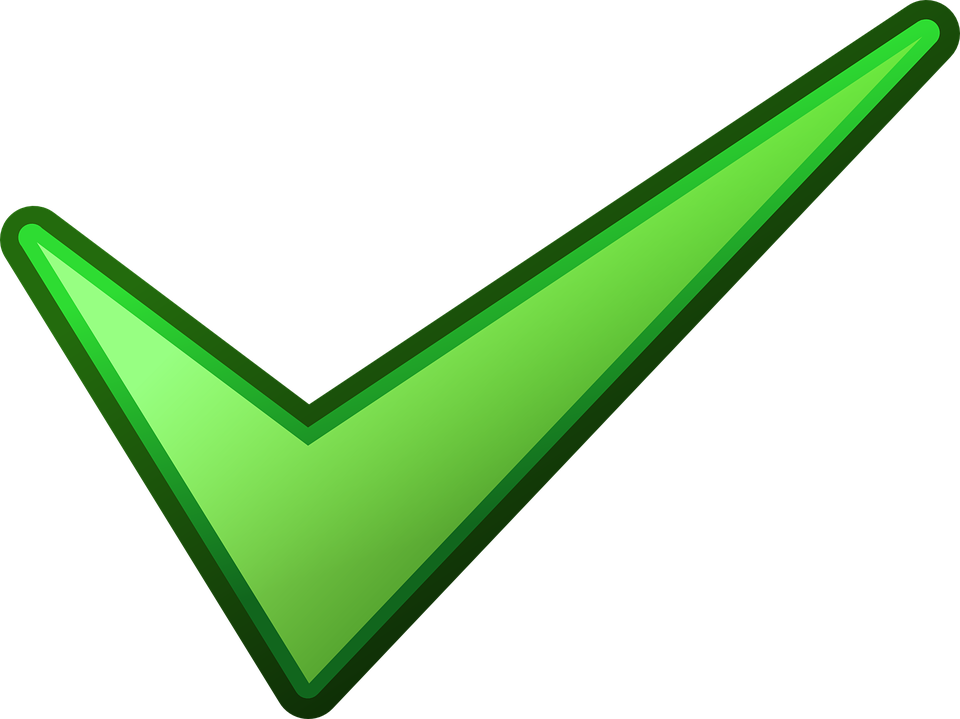 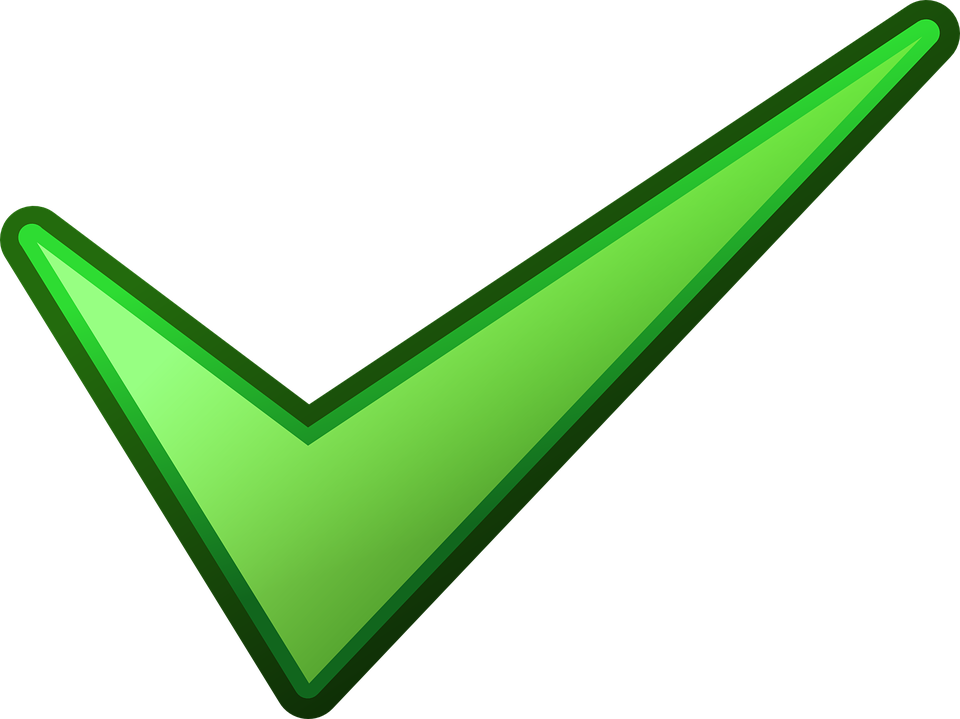 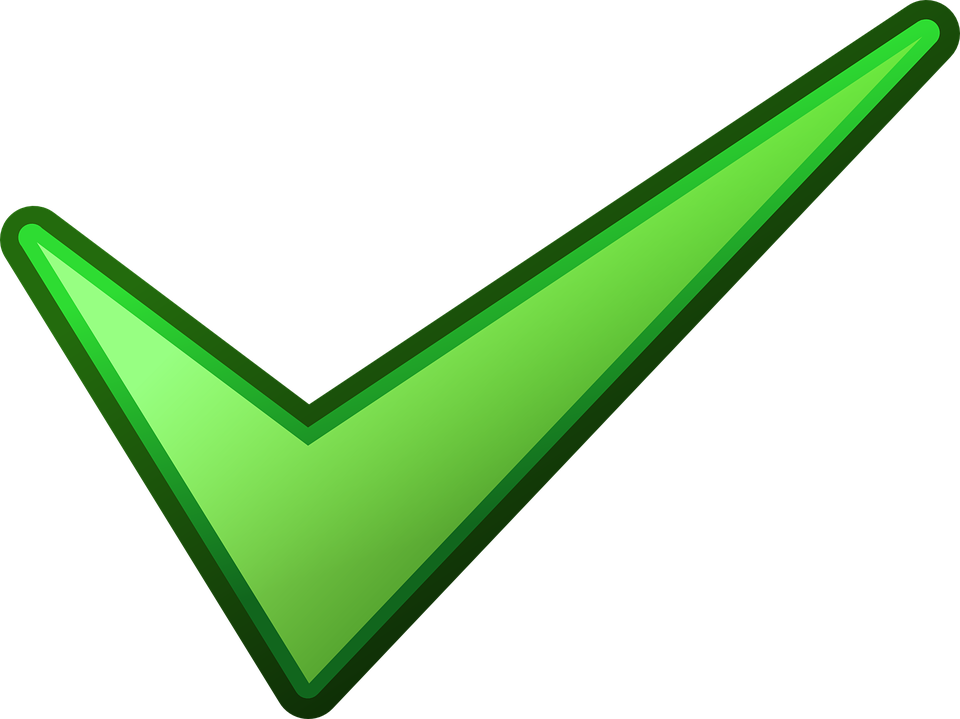 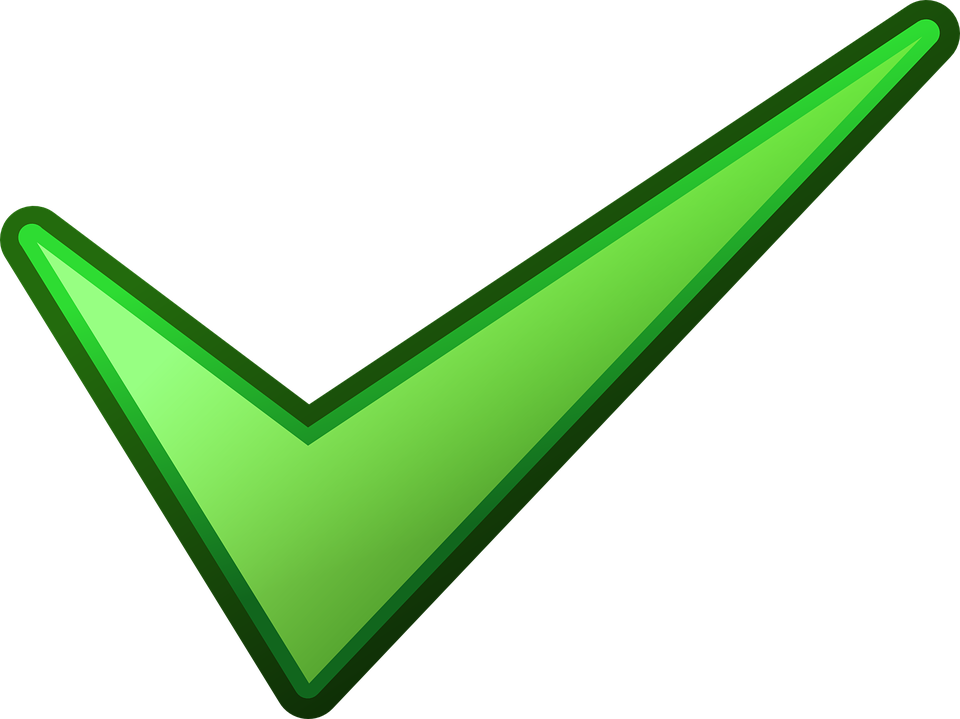 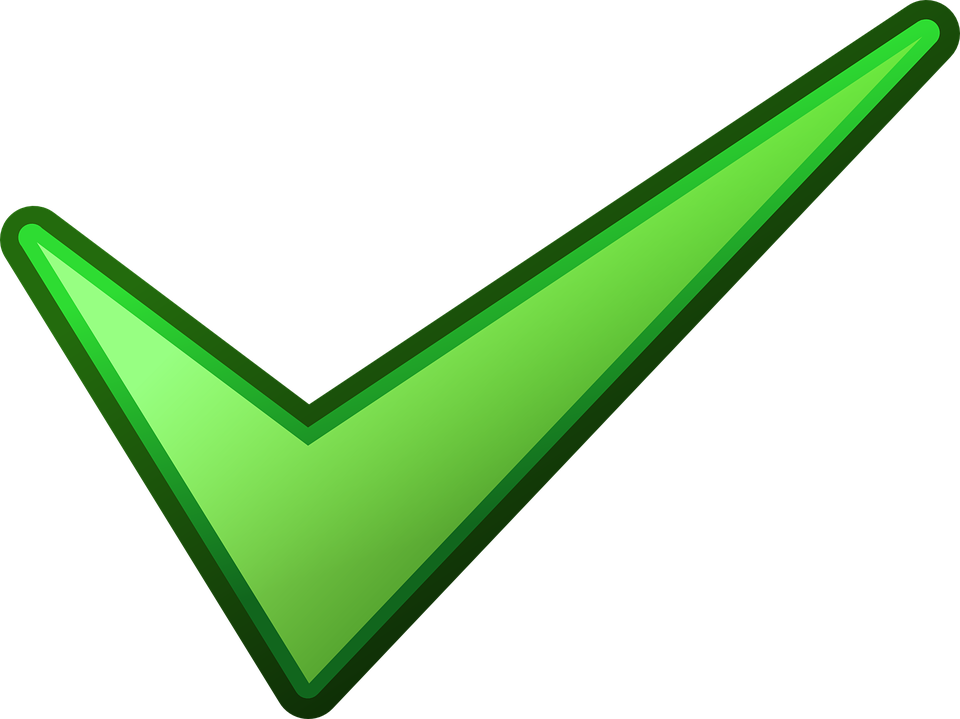 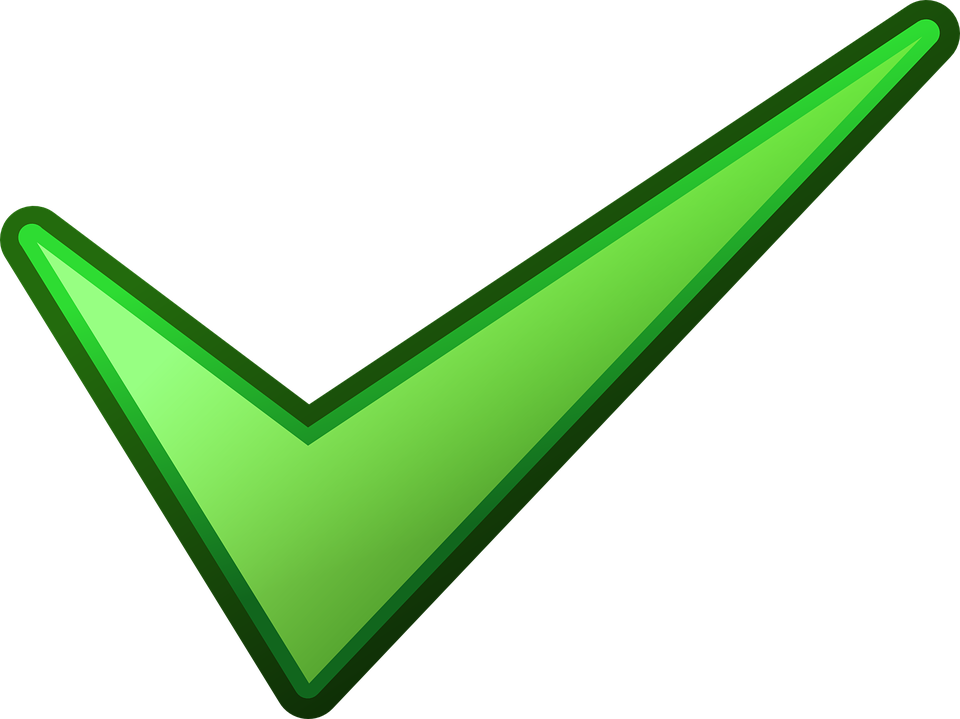 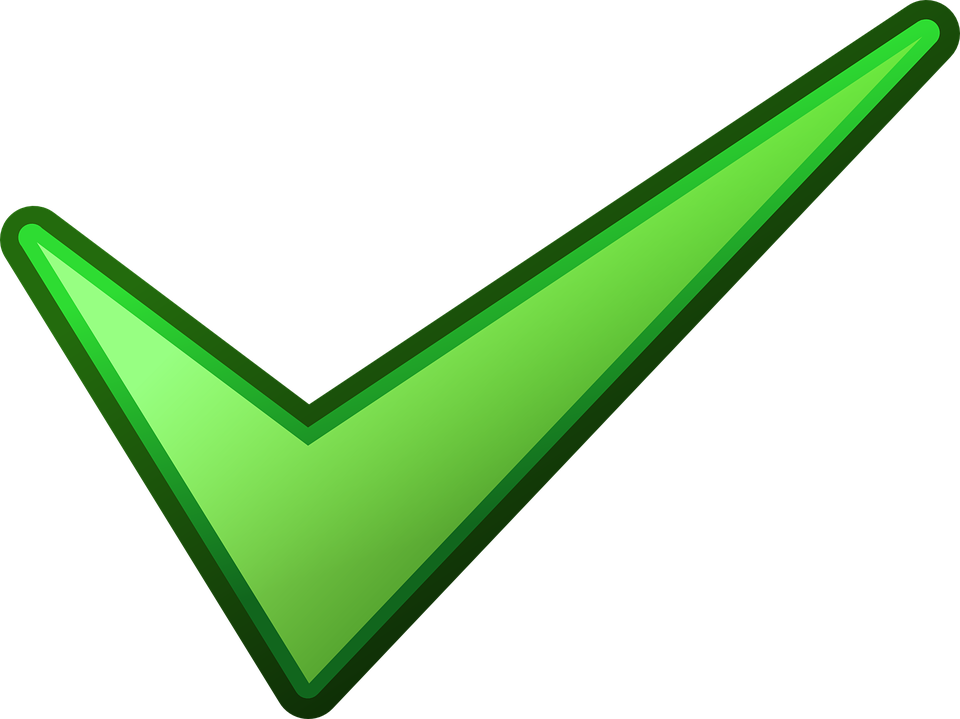 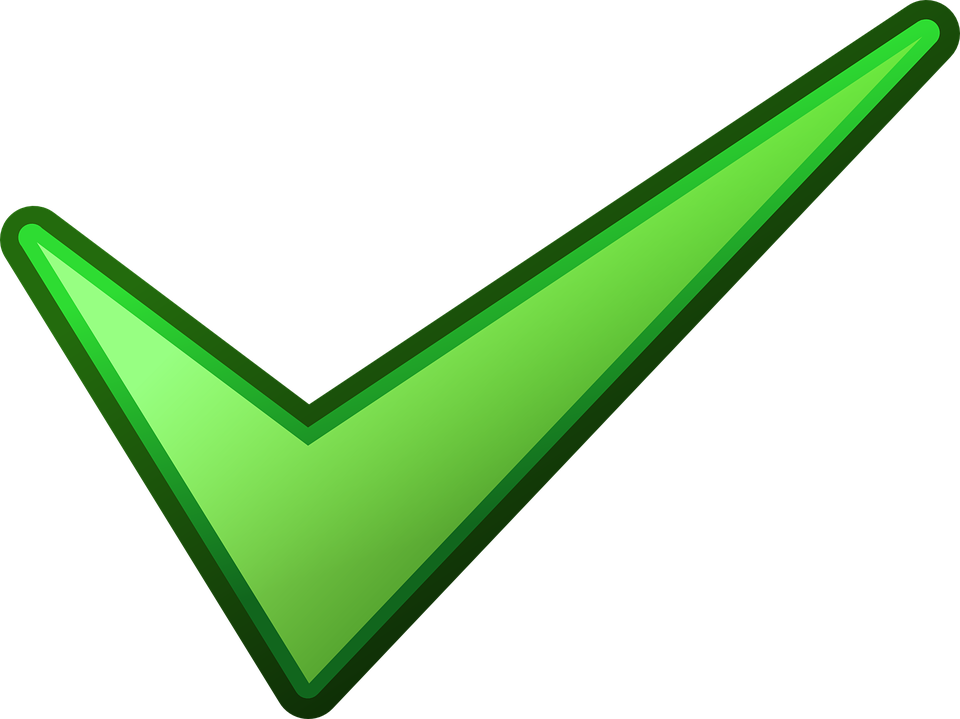 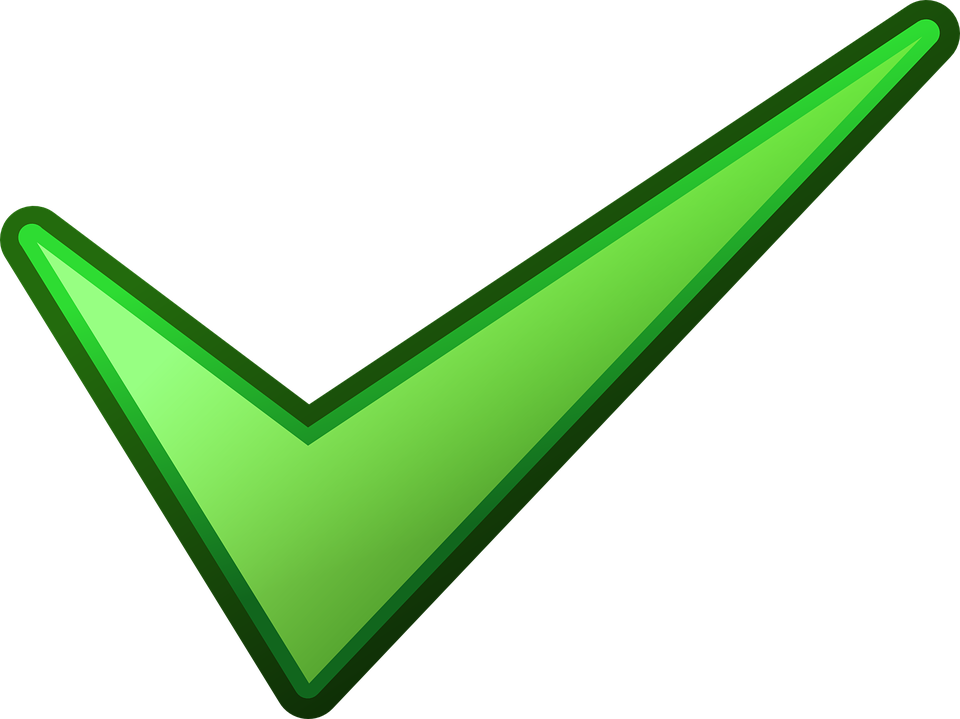 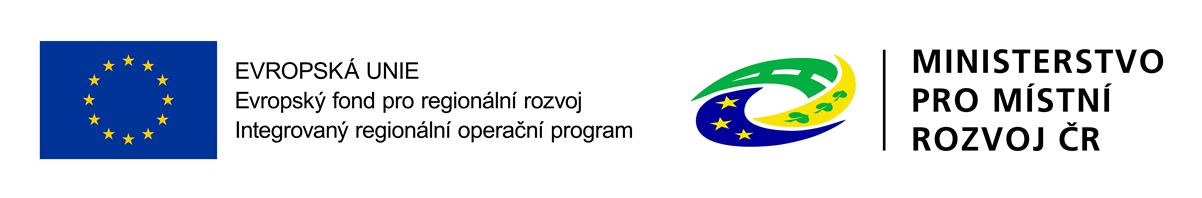 3
Plná moc
Relevantní v případě přenesení pravomocí na jinou osobu.
Ukládá se  v elektronické podobě v systému MS2014+. 
Záložka Identifikace projektu – plná moc.
Příloha č. 11 Obecných pravidel - doporučený vzor.
Kapitola 2.6.3 Obecných pravidel – náležitosti.
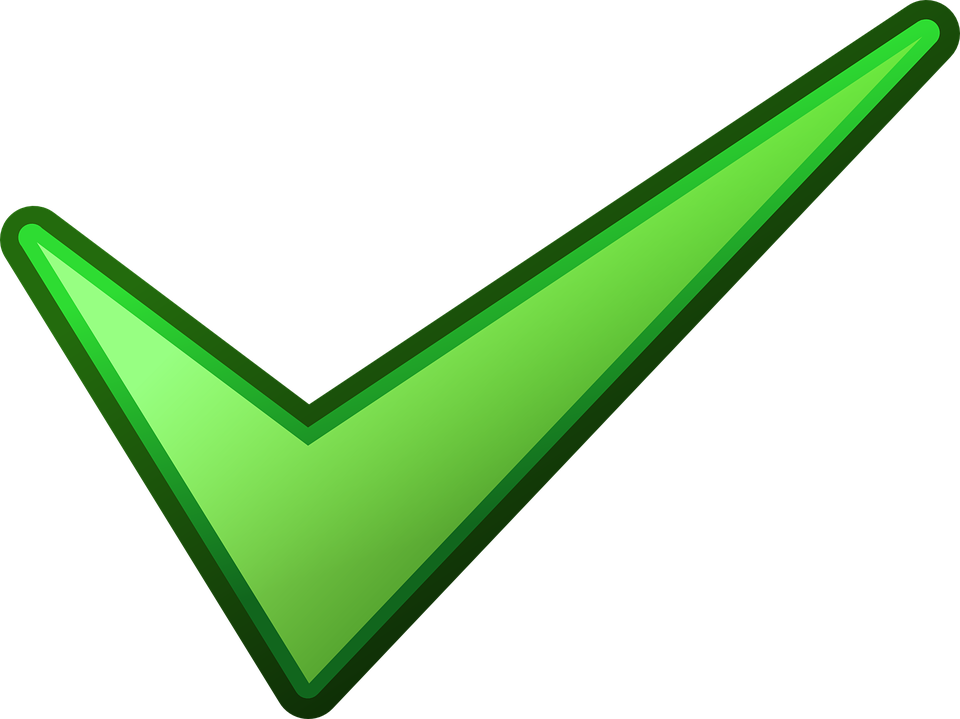 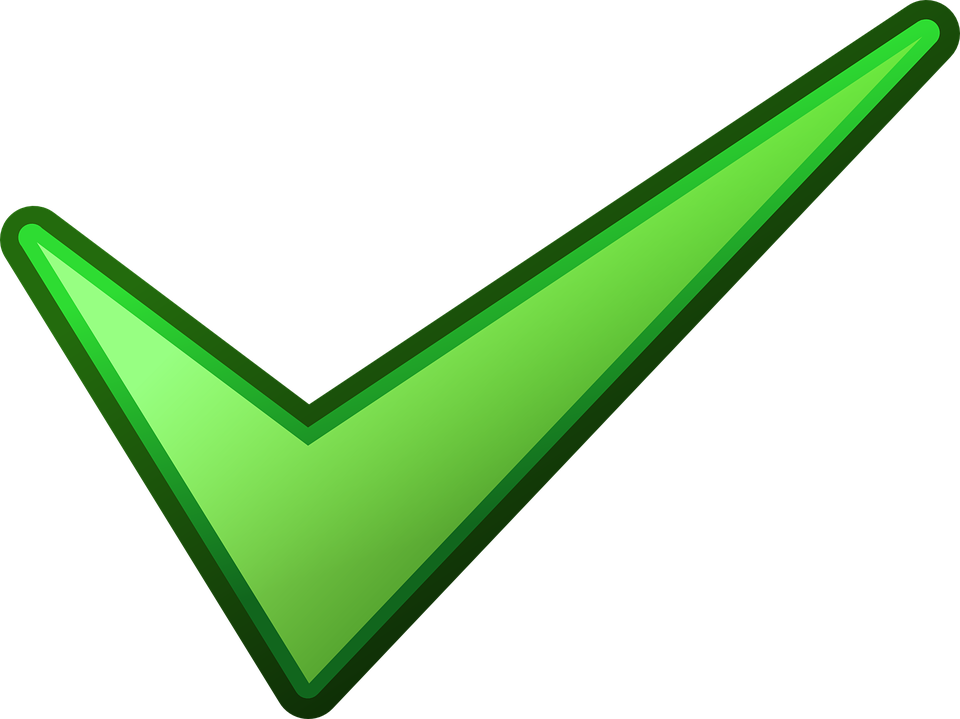 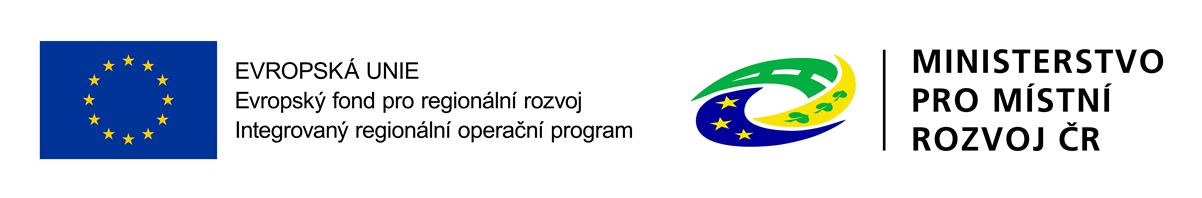 4
Dokumentace k zadávacím a výběrovým řízením
Pouze uzavřená smlouva na plnění zakázky uplatněné v projektu.
Včetně případných uzavřených dodatků. 
Předkládání v modulu Veřejné zakázky.
Plánované nebo zahájené zakázky – příloha nerelevantní.
Postup pro práci s modulem Veřejné zakázky - příloha č. 35 Obecných pravidel pro žadatele a příjemce.
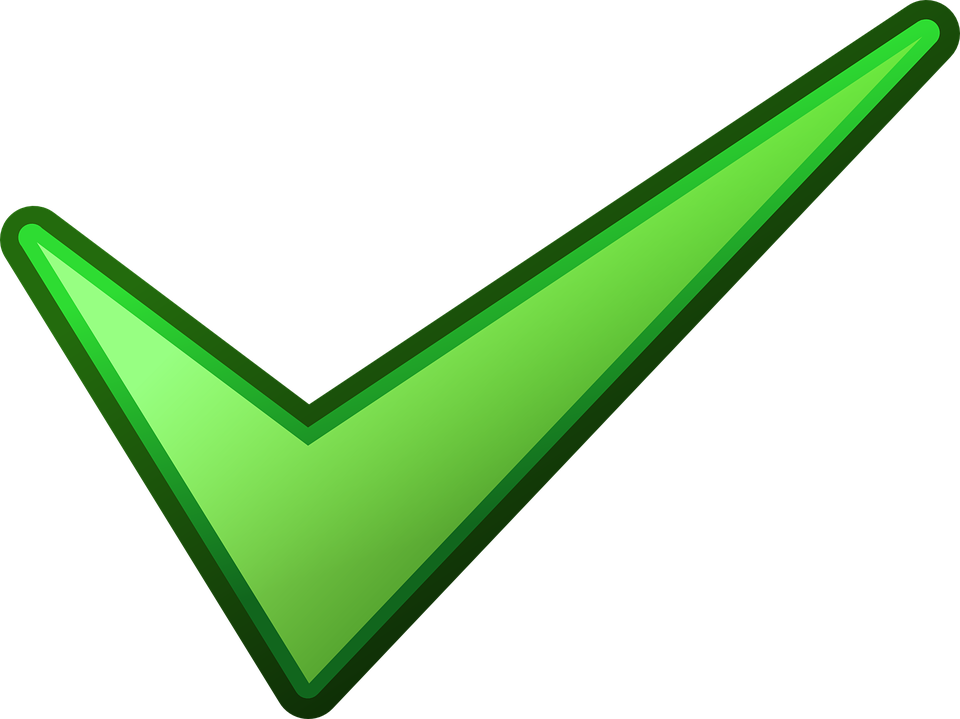 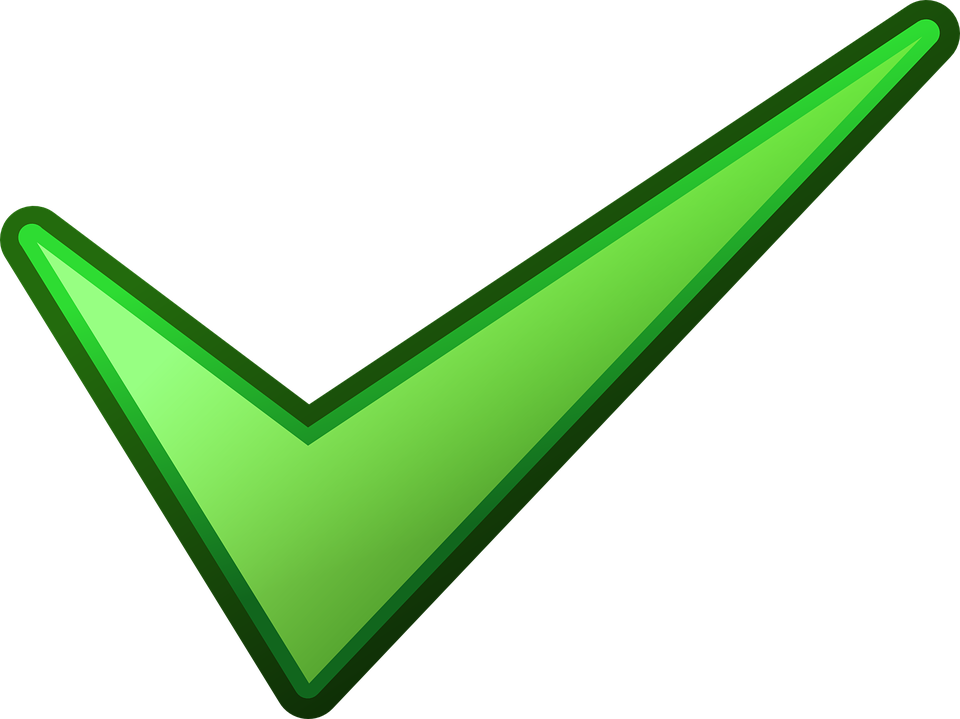 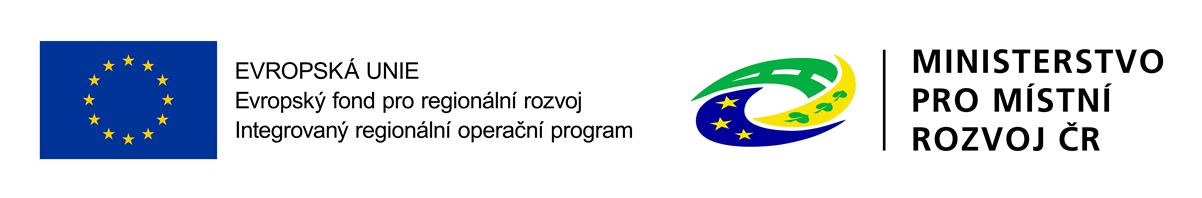 5
Doklady k právní subjektivitě žadatele
Dokládají pouze obchodní společnosti.
Výpis z obchodního rejstříku, který v době podání žádosti nesmí být starší 3 měsíců. 
Scan originálu nebo ověřený elektronický výpis nikoliv výpis ve formátu .pdf stažený z obchodního rejstříku.
Ostatní žadatelé tuto přílohu nepředkládají.
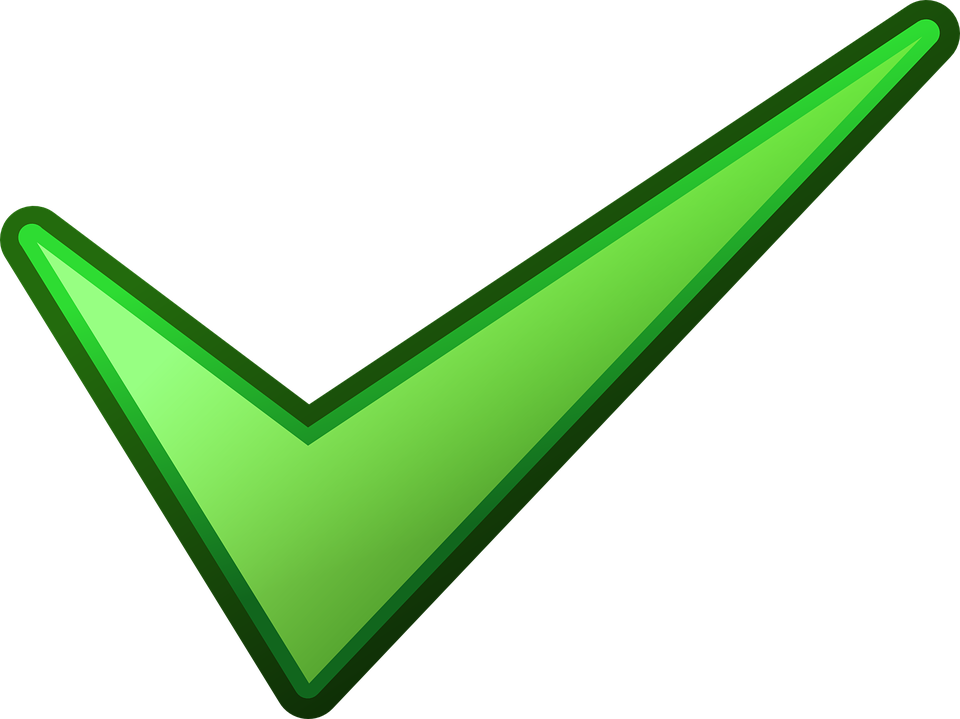 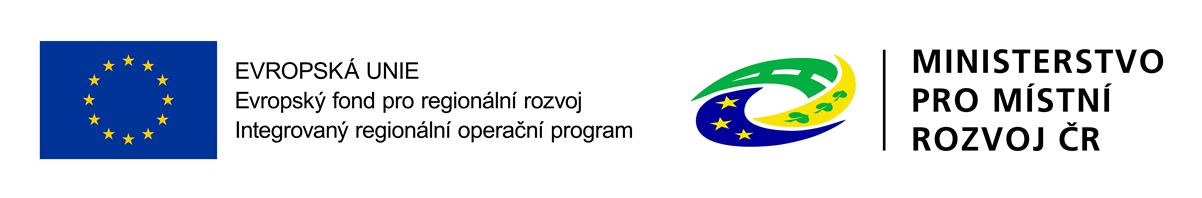 6
Pověřovací akt
Dokládá pouze žadatel, který je poskytovatelem lůžkové péče zapojeným ve standardizované síti urgentních příjmů 2. typu.
V souladu s Rozhodnutím Komise ze dne 20. prosince 2011 o použití čl. 106 odst. 2 Smlouvy o fungování Evropské unie. 
Pověření k výkonu SOHZ, k jejímuž kvalitnějšímu poskytování čerpá podporu v rámci výzvy.
Dokládá se Pověřovací akt ke dni podání žádosti o podporu nebo prohlášení, že pověřovací akt bude předložen nejpozději s vydáním rozhodnutí. 
Kap. 2.12. Veřejná podpora Specifických pravidel – náležitosti PA, doba trvání PA atd.. 
KHS - příloha nerelevantní
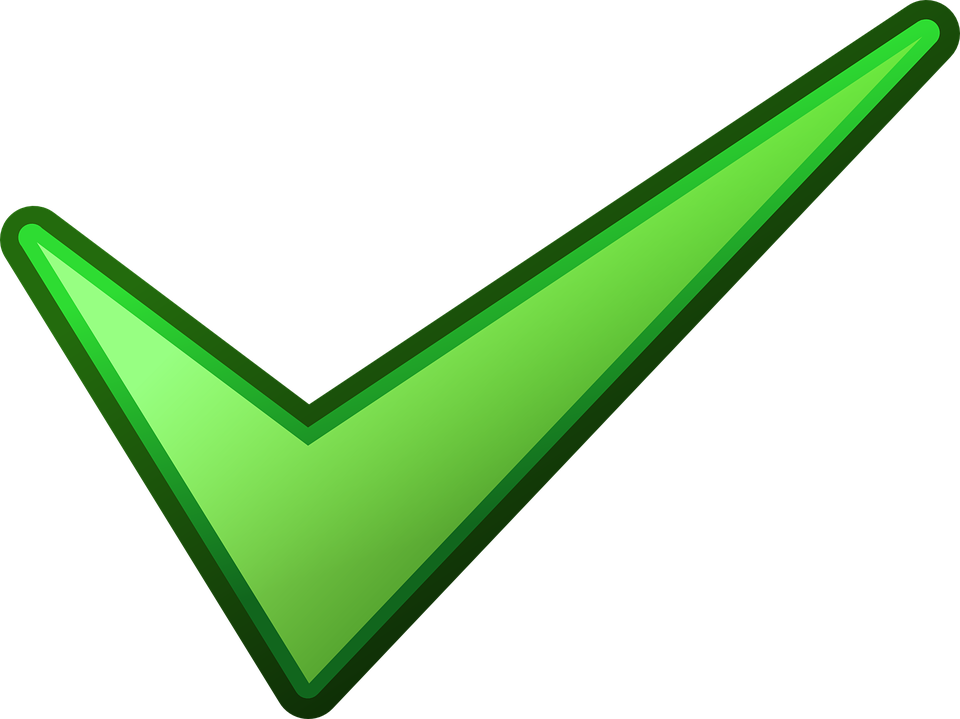 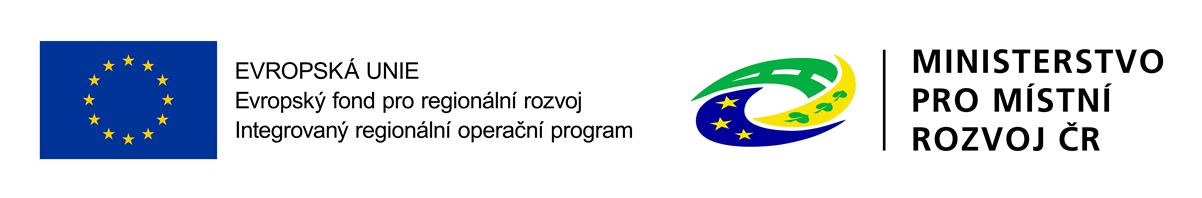 7
Oprávnění nebo registrace k poskytování zdravotních služeb
Přílohu dokládá pouze žadatel, který je poskytovatelem lůžkové péče zapojeným ve standardizované síti urgentních příjmů 2. typu.
Oprávnění nebo registrace k poskytování zdravotních služeb dle zákona č. 372/2011 Sb., o zdravotních službách a podmínkách jejich poskytování, ve znění pozdějších předpisů, s nabytím právní moci nejpozději k datu, které odpovídá dnu podání žádosti o podporu.
KHS – příloha nerelevantní
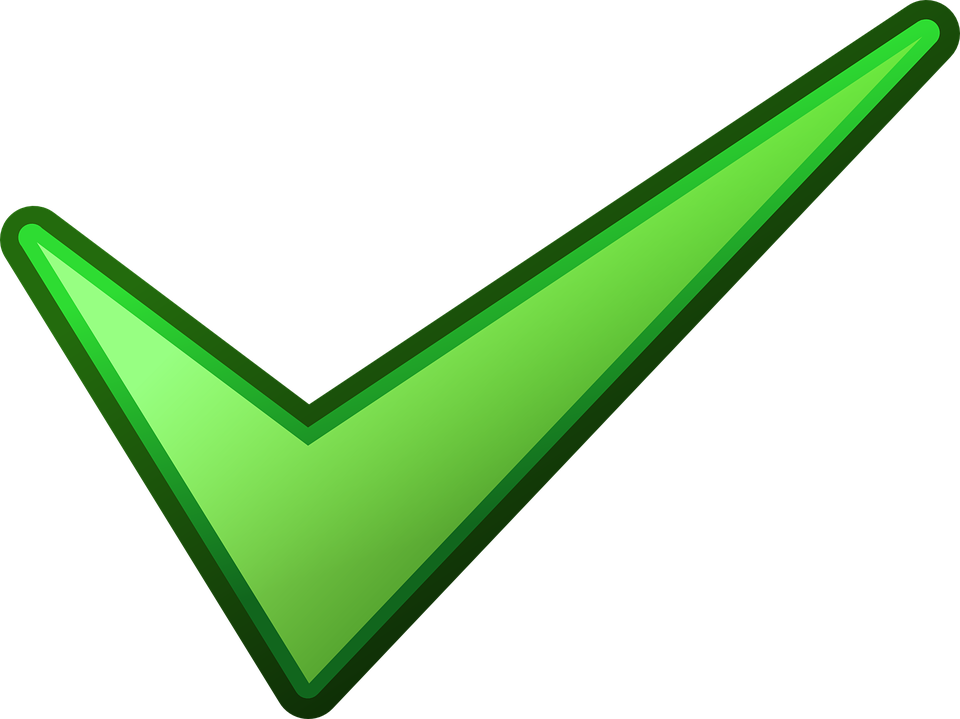 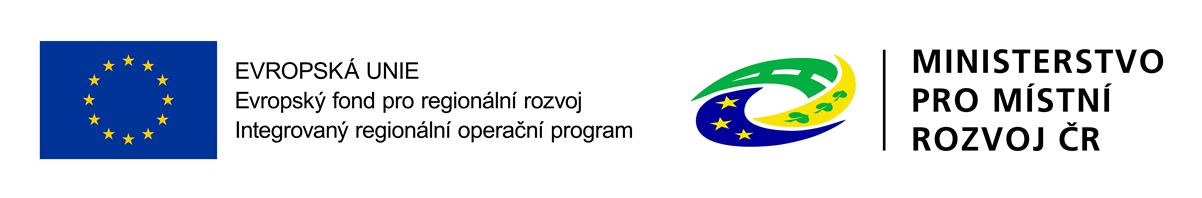 8
Výpis z evidence skutečných majitelů
Dokládají právnické osoby mimo veřejnoprávní právnické osoby. 
Úplný výpis z evidence skutečných majitelů platných údajů a údajů, které byly bez náhrady vymazány nebo s nahrazením novými údaji, jedná-li se o evidující osobu dle § 14 odst. 3 zákona č. 218/2000 Sb., o rozpočtových pravidlech a o změně některých souvisejících zákonů. 
Obecná pravidla pro žadatele a příjemce kap. 2.6.1. resp. Závazné stanovisko ŘO IROP č.25
nedokládají subjekty, které jsou vyjmenovány v § 7 zákona č. 37/2021 Sb., o evidenci skutečných majitelů.
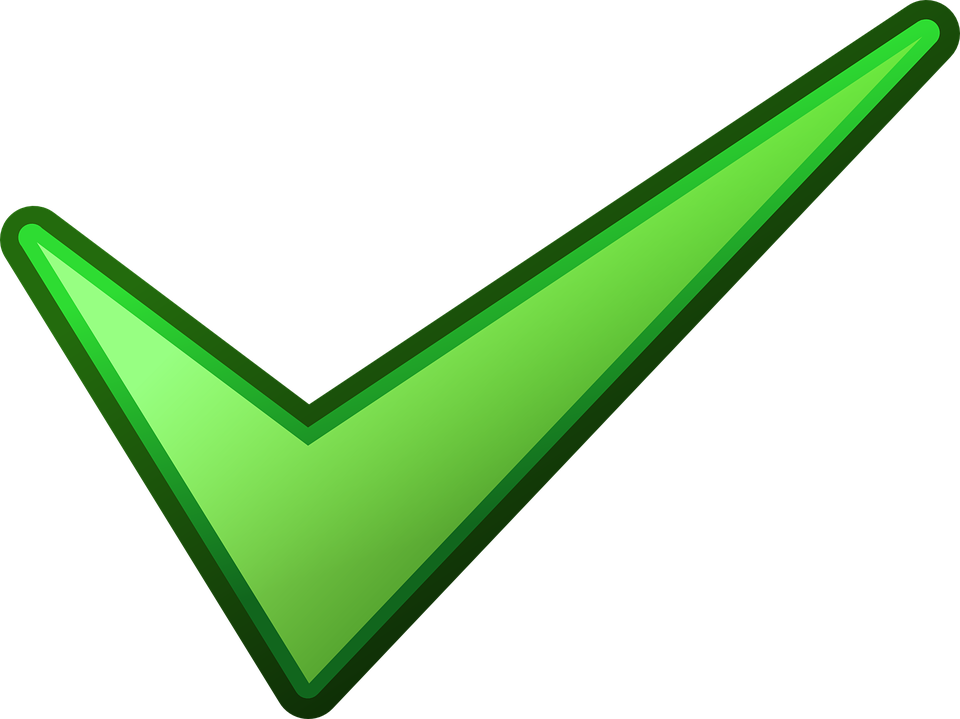 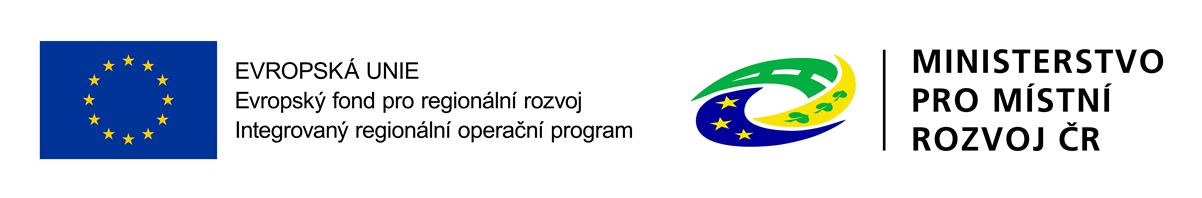 9
Podklady pro hodnocení projektu
Dokládají všichni žadatelé.
Slouží k posouzení potřebnosti a realizovatelnosti projektu 
Zpracování usnadňuje podání žádosti o podporu v MS2014+.
Osnova v příloze č. 3 Specifických pravidel.
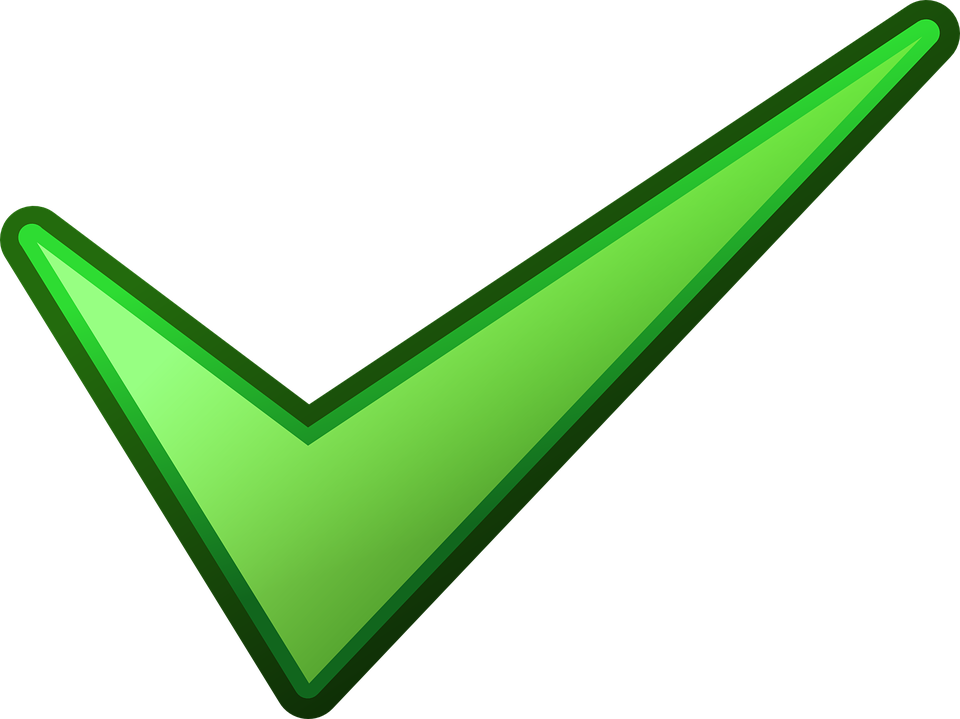 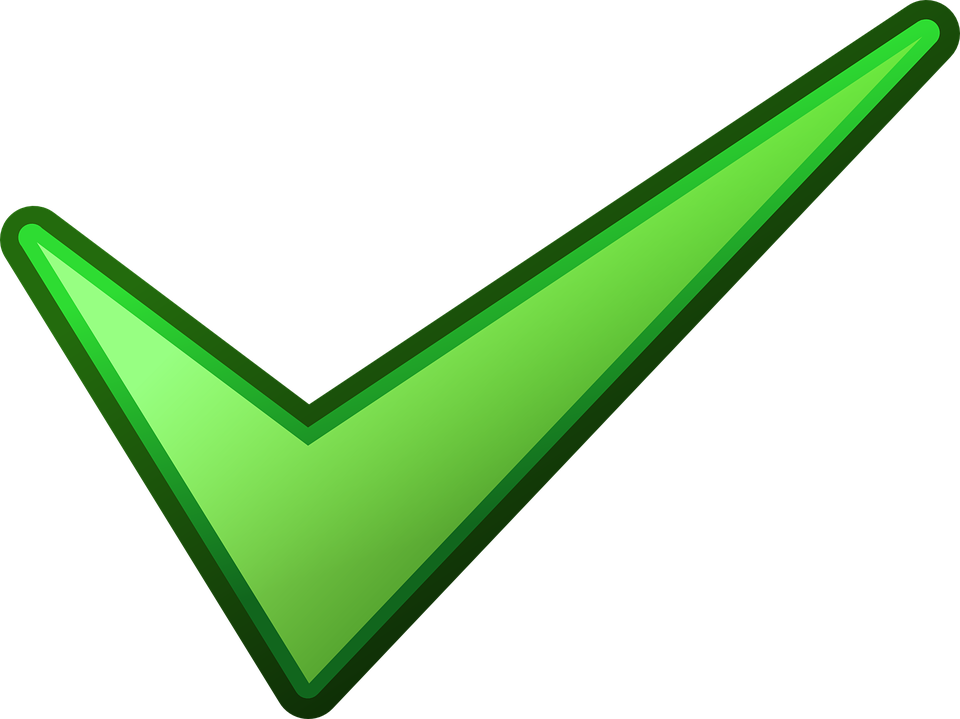 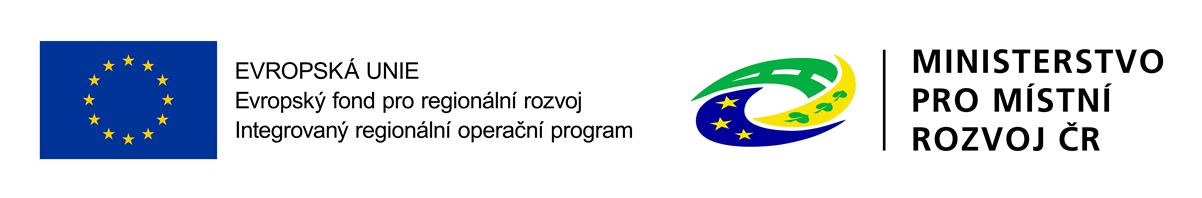 10
Podklady pro hodnocení - obsah
Základní informace o žadateli
Charakteristika projektu a jeho soulad s programem
Podrobný popis projektu
Podrobný rozpočet projektu a způsob stanovení cen
Harmonogram realizace projektu
Připravenost projektu k realizaci
Prokázání vlastnických vztahů
Výstupy projektu
Vliv projektu a horizontální kritéria
Zajištění udržitelnosti projektu
Finanční analýza
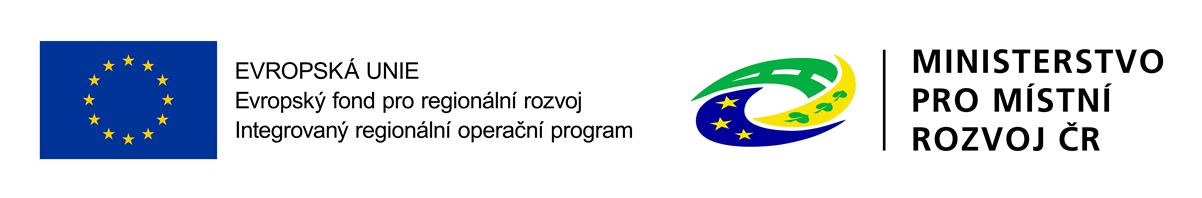 11
Seznam vybavení
Přílohu dokládá pouze žadatel, který je poskytovatelem lůžkové péče zapojeným ve standardizované síti urgentních příjmů 2. typu.
Seznam vybavení je přílohou č. 4 Specifických Pravidel.
Seznam vybavení slouží jako: 
            - podrobný rozpočet 
            - přehled o výstupech z průzkumu trhu 
            - přehled provázanosti jednotlivých položek na  				 výběrová řízení.
Seznam vybavení = soupis přístrojového vybavení, na které je možné čerpat dotaci. 
Omezená editace seznamu!
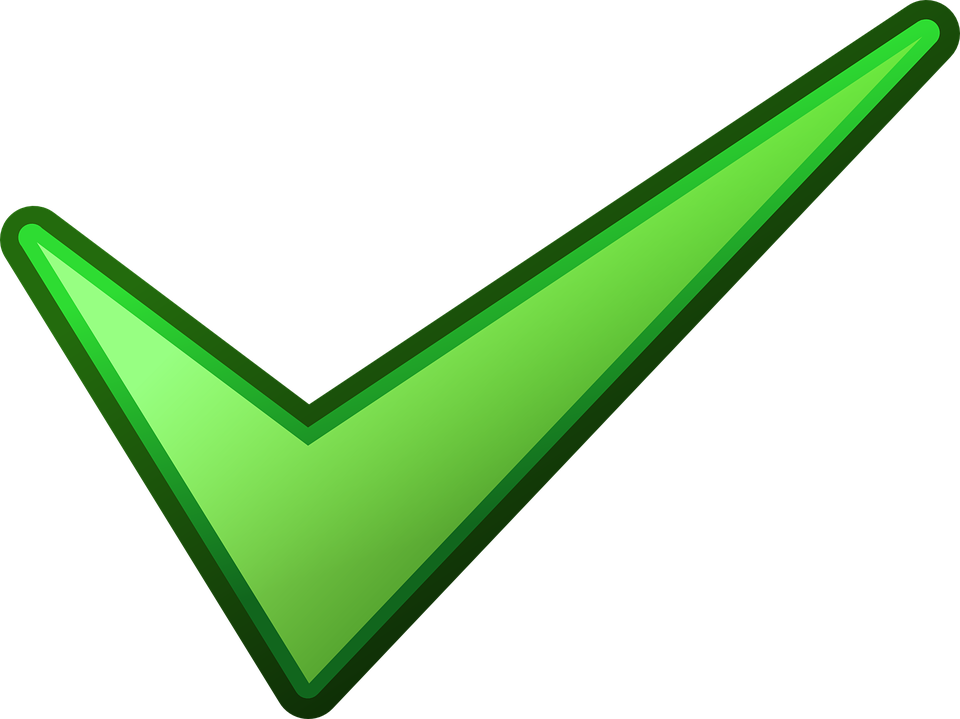 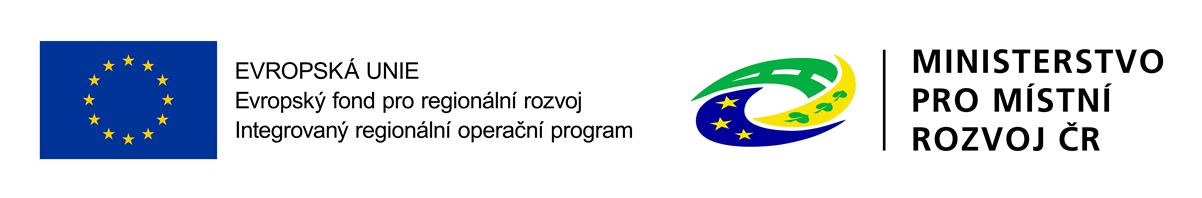 12
Stanovisko Přístrojové komise Ministerstva zdravotnictví ČR
Dokládá se, je-li součástí projektu pořízení přístrojového vybavení s pořizovací cenou vyšší než 5 mil. Kč bez DPH za 1 ks. 

U přístrojů s pořizovací cenou pod 5 mil. Kč bez DPH za 1 ks není stanovisko vyžadováno. 

Stanovisko musí být vydáno nejpozději k datu, které odpovídá dnu podání žádosti o podporu.
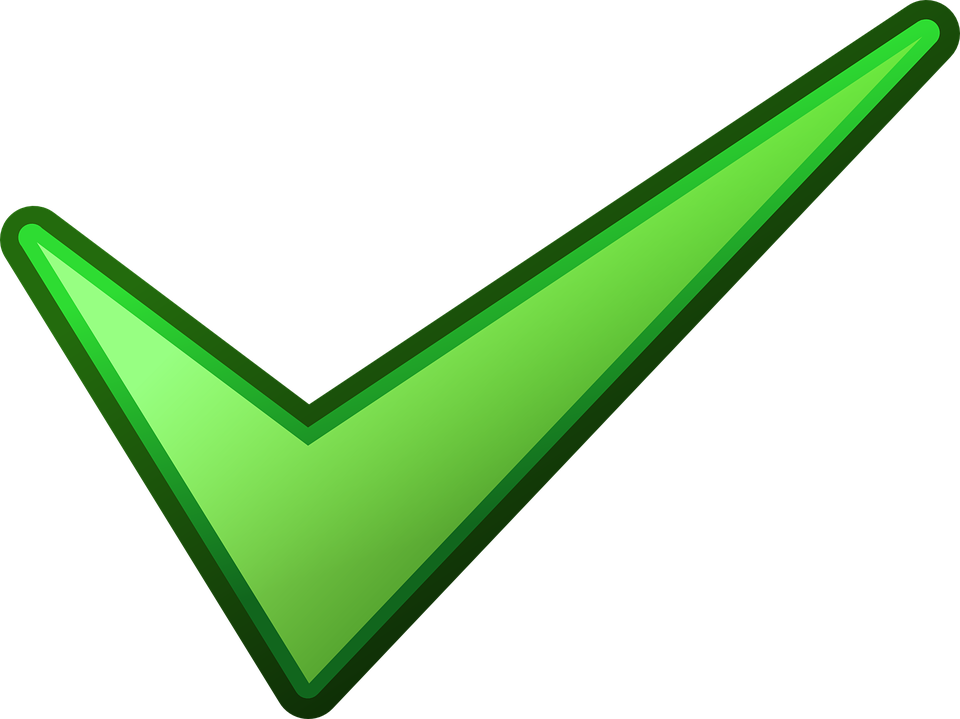 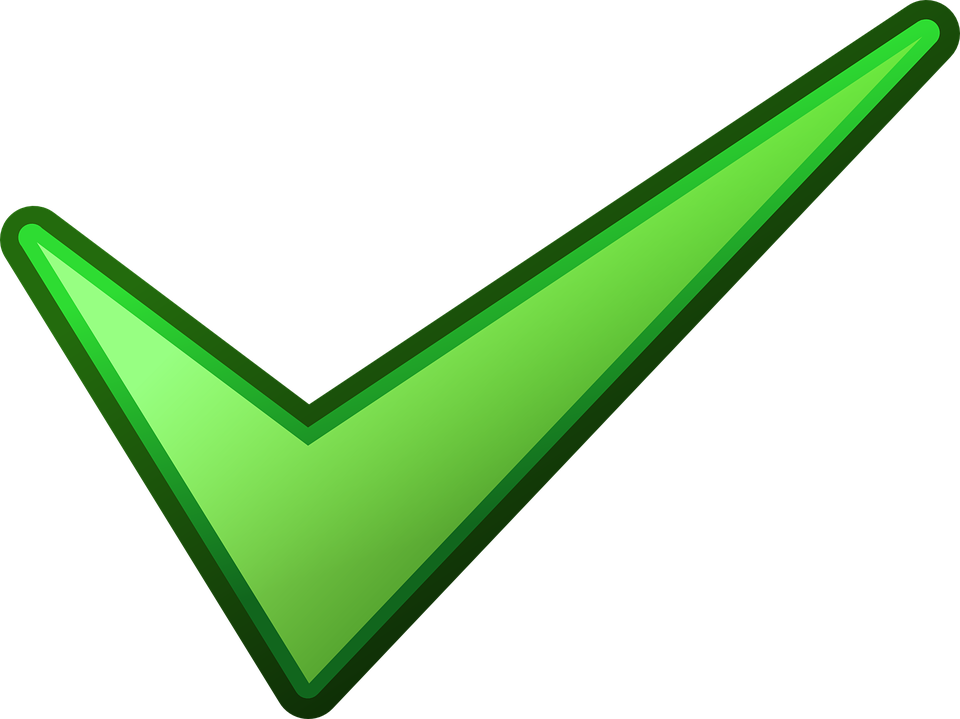 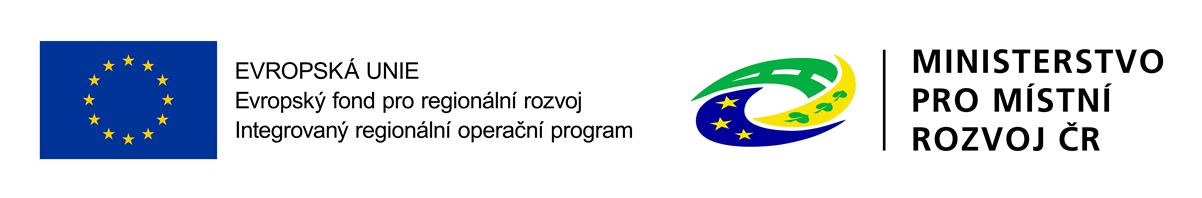 13
Doklad o prokázání právních vztahů k nemovitému majetku, který je předmětem projektu
Přílohu dokládá pouze žadatel, který je poskytovatelem lůžkové péče zapojeným ve standardizované síti urgentních příjmů 2. typu a zároveň není příspěvkovou organizací organizační složky státu (PO OSS).  
Výpis z katastru nemovitostí, výpis z katastru nemovitostí se zapsaným právem stavby, listiny osvědčující jiné právo k uvedenému majetku (např. nájemní smlouva, smlouva o výpůjčce, smlouva o právu stavby, smlouva o smlouvě budoucí či jiný právní úkon nebo právní akt opravňující žadatele k užívání nemovitosti minimálně do konce udržitelnosti projektu). 
Technické zhodnocení majetku kap. 10 Obecných pravidel.
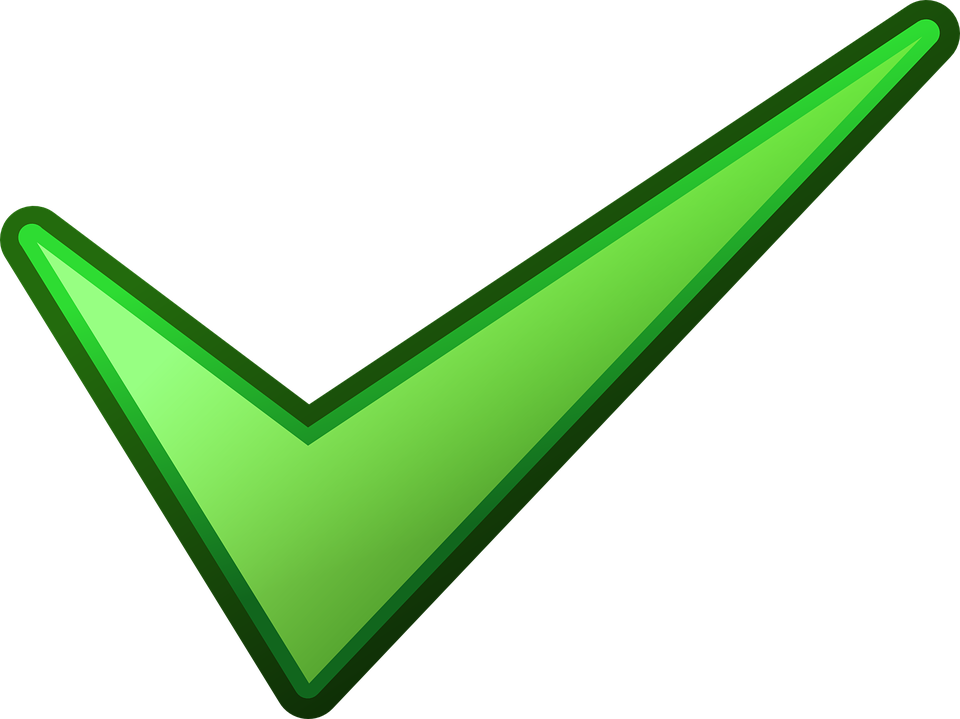 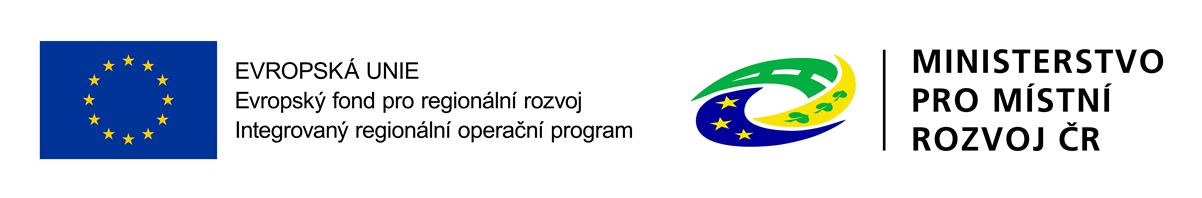 14
Doklad prokazující povolení o umístění stavby v území dle stavebního zákona
Dokládá se v případě pokud stavba dle Stavebního zákona č. 183/2006 Sb., podléhá některému z procesů povolujících její umístění v území.
Dokládá se platný dokument stvrzující toto povolení nejpozději k datu podání žádosti o podporu. 
Např. územní rozhodnutí, územní souhlas, veřejnoprávní smlouva nahrazující územní řízení.
Nerelevantní – projekty na pořízení vybavení a přístrojového vybavení
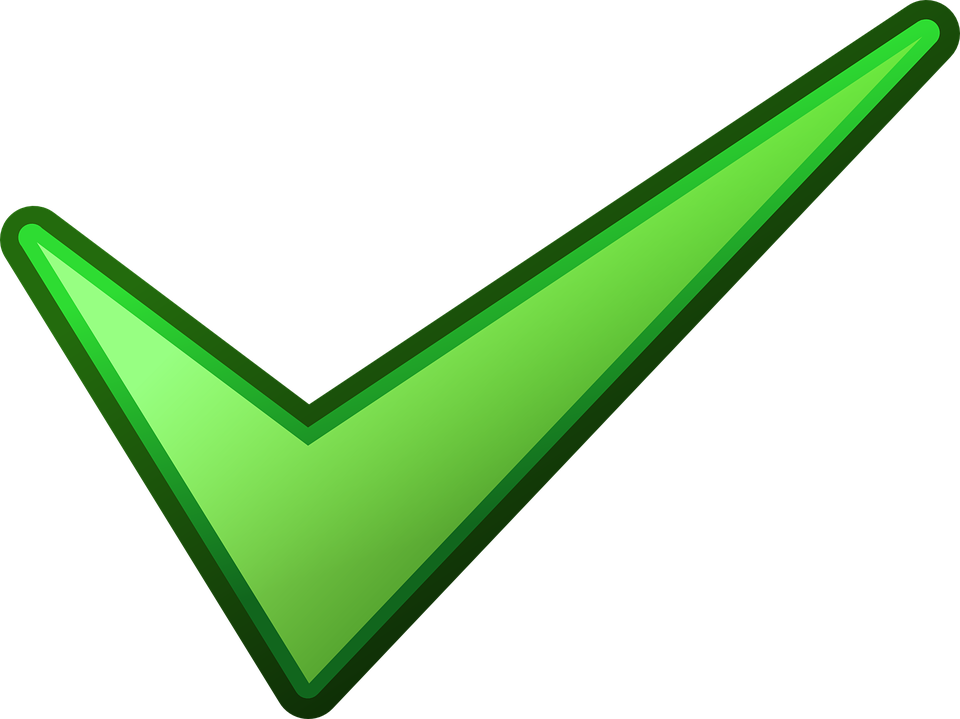 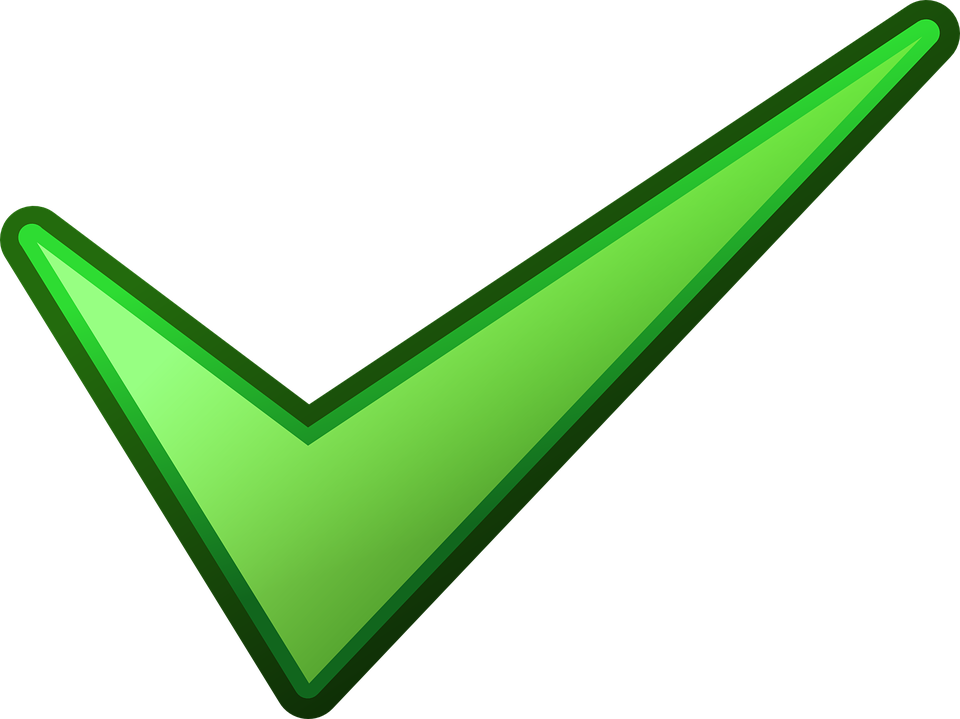 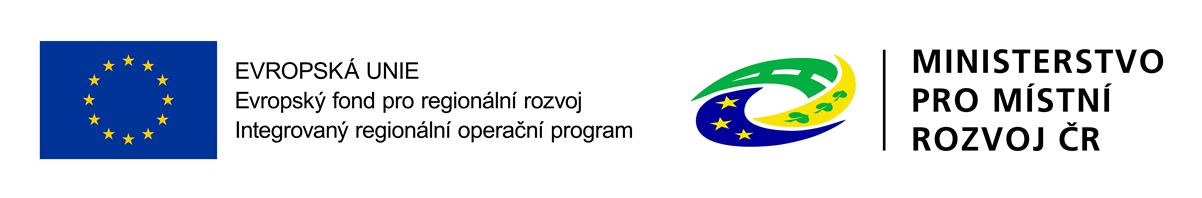 15
Doklad prokazující povolení k realizaci stavebního záměru dle stavebního zákona
NOVOSTAVBA 
Platný dokument stvrzující toto povolení nejpozději k datu podání žádosti o podporu. 
Stavební povolení s nabytím právní moci, souhlas s provedením ohlášeného stavebního záměru, veřejnoprávní smlouvu nahrazující stavební povolení, oznámení stavebního záměru s certifikátem autorizovaného inspektora nebo společné povolení. Uvedený výčet dokumentů nemusí být vždy přesný a doporučuje se postupovat dle platného stavebního zákona.
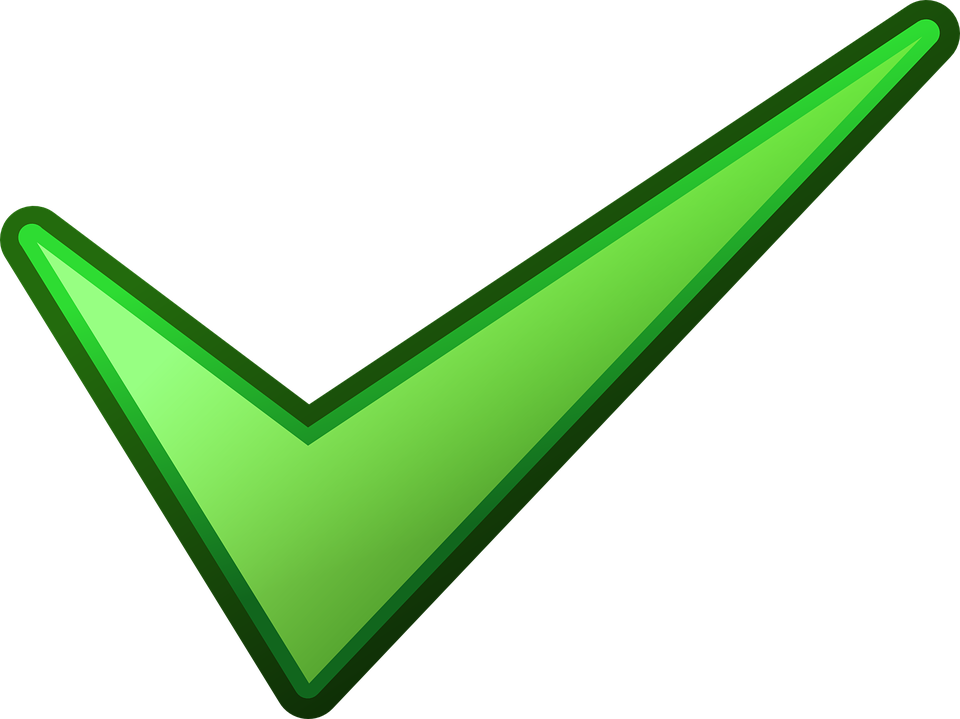 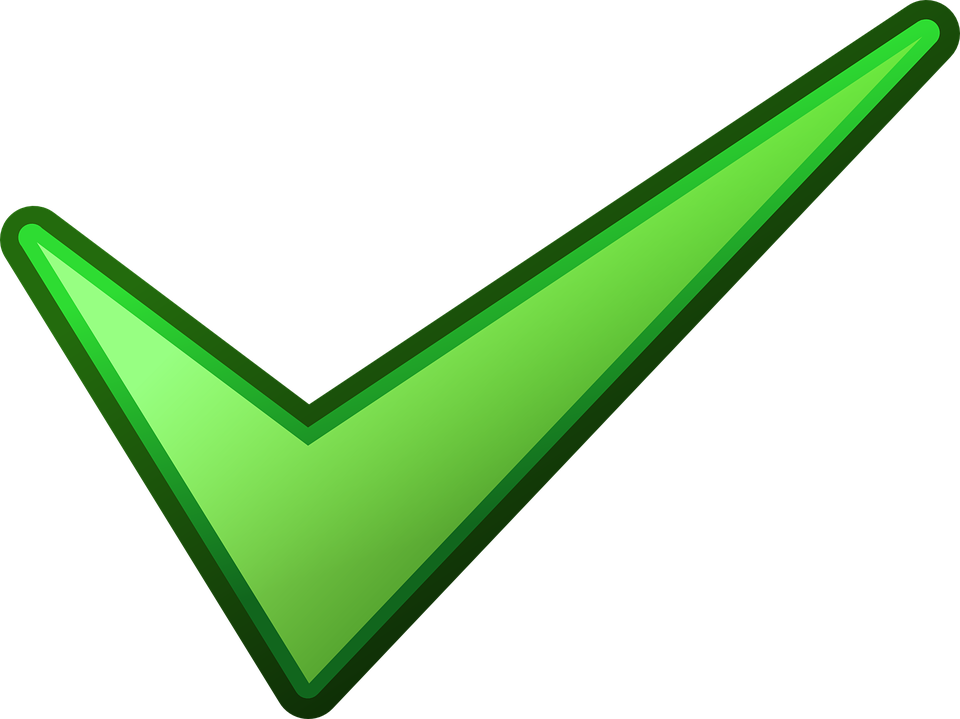 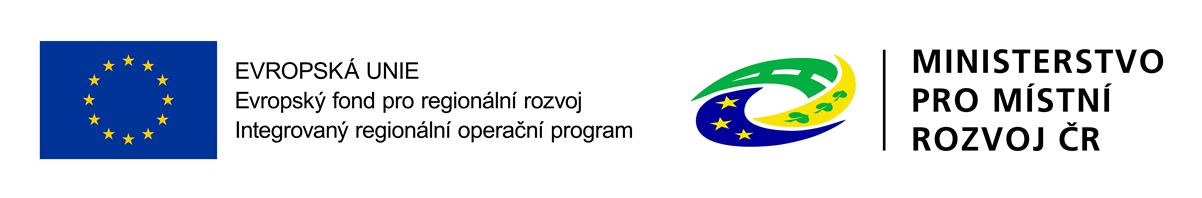 16
Doklad prokazující povolení k realizaci stavebního záměru dle stavebního zákona
REKONSTRUKCE či MODERNIZACE, NÁSTAVBA, PŘÍSTAVBA
Platné dokumenty povolující provést stavební záměr.
Žádost nebo návrh o některý z povolovacích procesů uvedených ve stavebním zákoně. 
Společné stavební a územní řízení = platný dokument k datu podání žádosti o podporu.
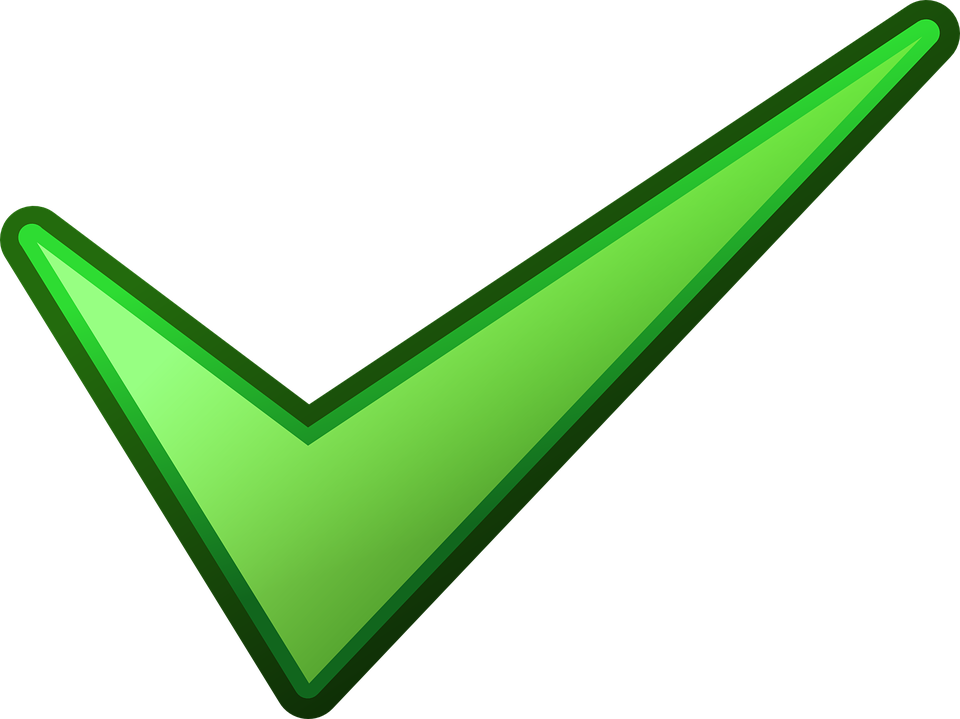 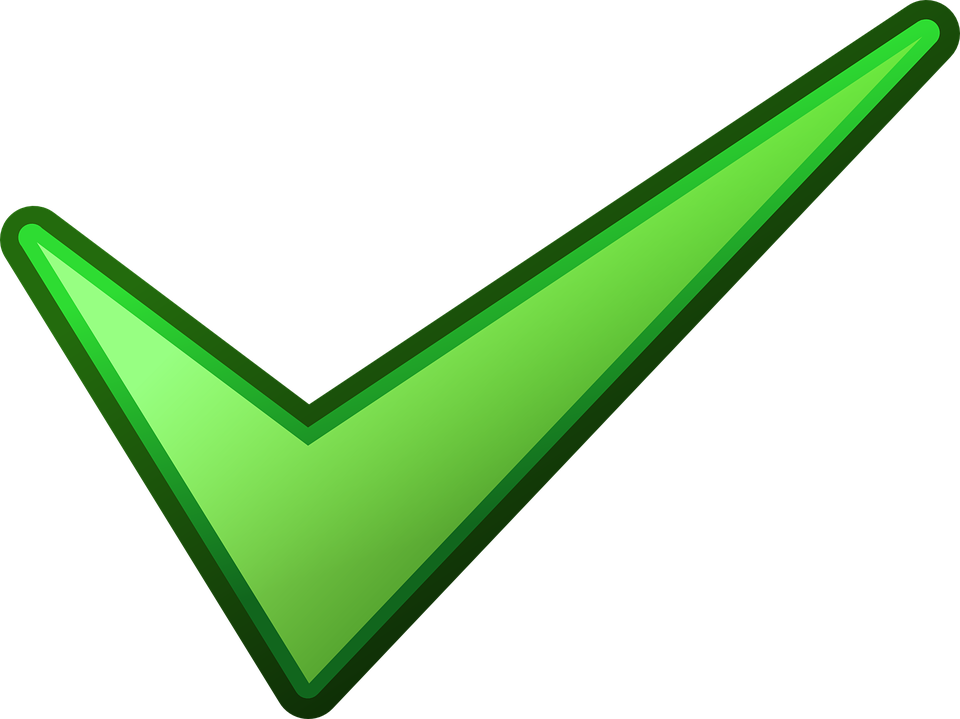 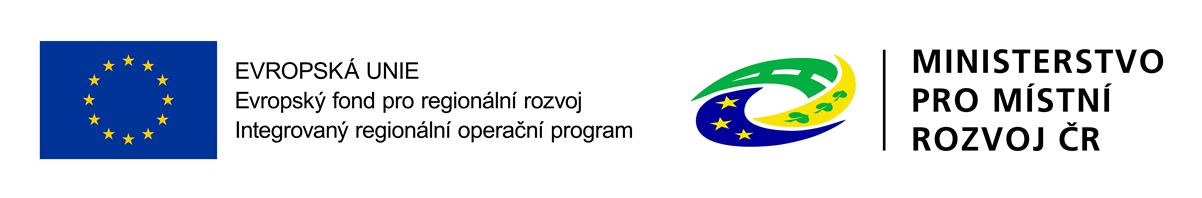 17
Doklad prokazující povolení k realizaci stavebního záměru dle stavebního zákona
Žádost nebo návrh o některý z povolovacích procesů – žadatel je povinen doložit platný dokument prostřednictvím Žádosti o změnu (viz kap. 16 Obecných pravidel) nejpozději do 6 měsíců od podání žádosti o podporu. Tato lhůta je nepřekročitelná. 
V případě, že stavba, která je předmětem projektu, vyžaduje více dokumentů podle stavebního zákona (např. stavební povolení na jednu část a souhlas s provedením ohlášeného stavebního záměru na jinou část stavby/projektu), žadatel dokládá všechny odpovídající dokumenty. 
Pokud předložený dokument pozbývá platnosti v době před zahájením realizace stavby, musí žadatel nejpozději do vydání Rozhodnutí o poskytnutí dotace doložit dokument s prodlouženým datem platnosti či dokument nový. Dokument žadatel dokládá současně se Žádostí o změnu jako doplnění žádosti o podporu nejpozději do 6 měsíců od podání žádosti o podporu (viz kap. 16 Obecných pravidel).
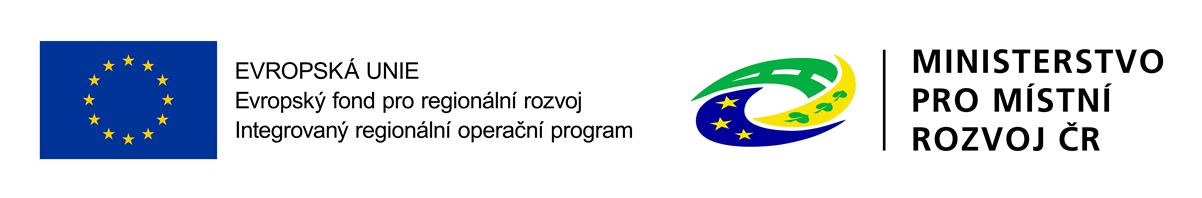 18
Projektová dokumentace dle vyhlášky o dokumentaci staveb č. 499/2006 Sb.
Stavba vyžaduje SP = PD zpracovaná autorizovaným projektantem v podrobnosti Vyhlášky č. 499/2006 Sb. 
Stavba nevyžaduje SP = PD v rozsahu a obsahu pro ohlášení stavby, dle Vyhlášky č. 499/2006 Sb. 
Pokud jsou k různým částem stavby, která je předmětem projektu, zpracovány různé projektové dokumentace, žadatel dokládá všechny odpovídající projektové dokumentace. 
Pokud předmětem projektu je pouze pořízení přístrojového vybavení, příloha není relevantní k doložení. 
	  KHS
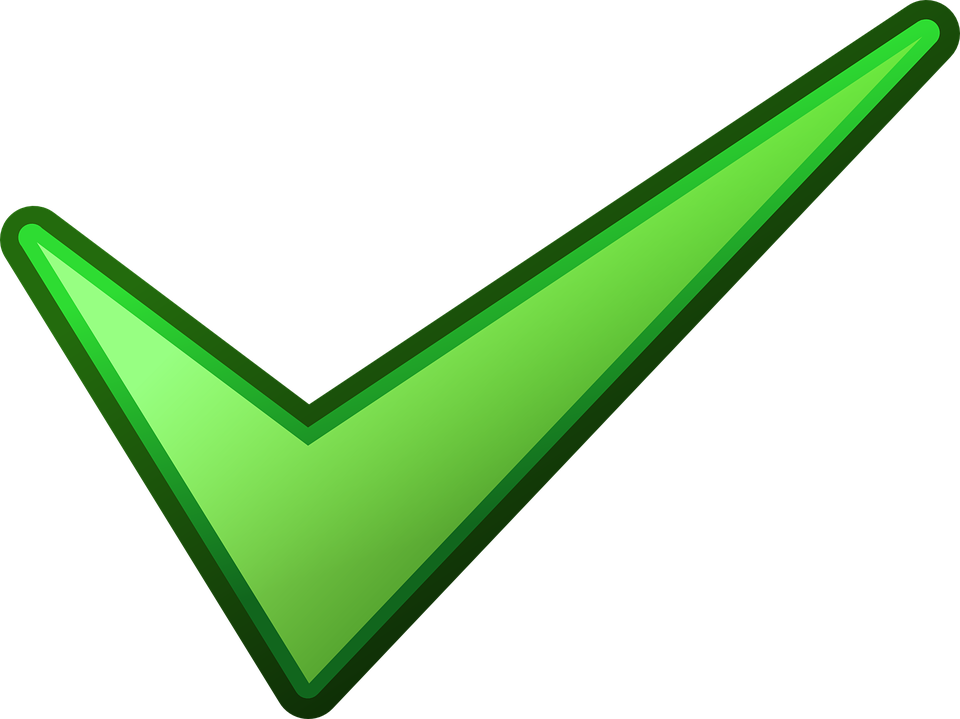 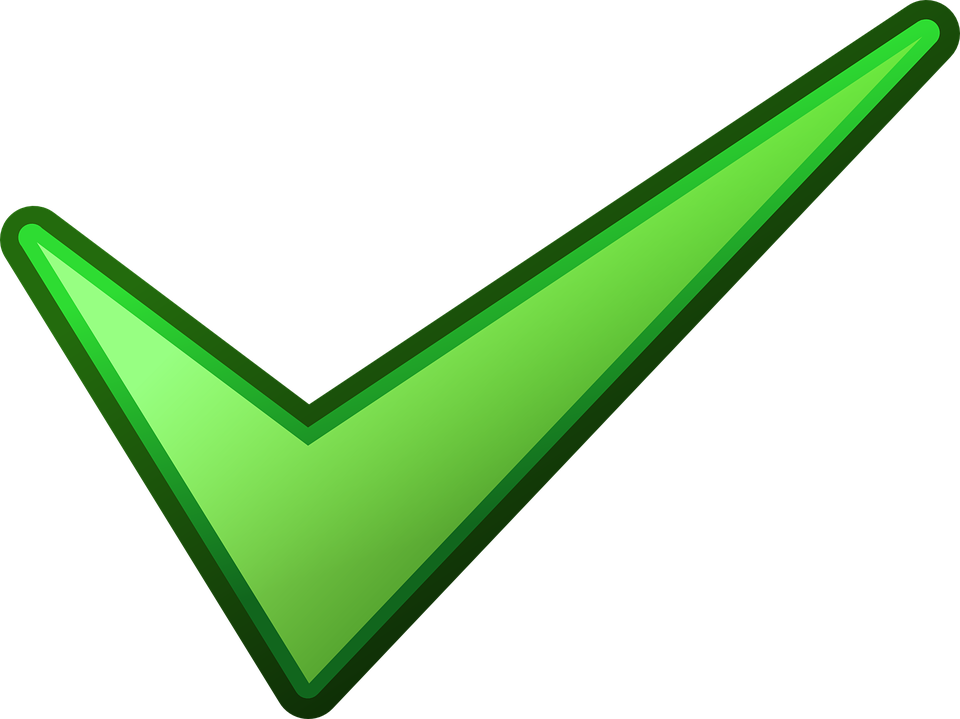 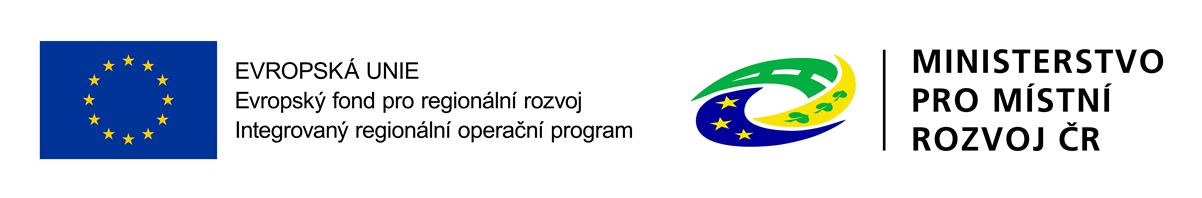 19
Položkový rozpočet stavby
Lze doložit:
Položkovým rozpočtem stavby 
zpracován dle požadavků uvedených v Obecných pravidlech (kap. 5)  
dle Vyhlášky č. 169/2016 Sb.
 
2. Zjednodušeným položkovým rozpočtem stavby 
zpracován dostatečně podrobně min. na úrovni stavebních dílů, objektů a podobně
přehled o nákladech potřebných pro realizaci stavebních prací,
ceny v místě a čase obvyklé 
zpracování - vzor zjednodušeného položkového rozpočtu příloha SP

Pokud předmětem projektu je pouze pořízení přístrojového vybavení, příloha není relevantní k doložení.
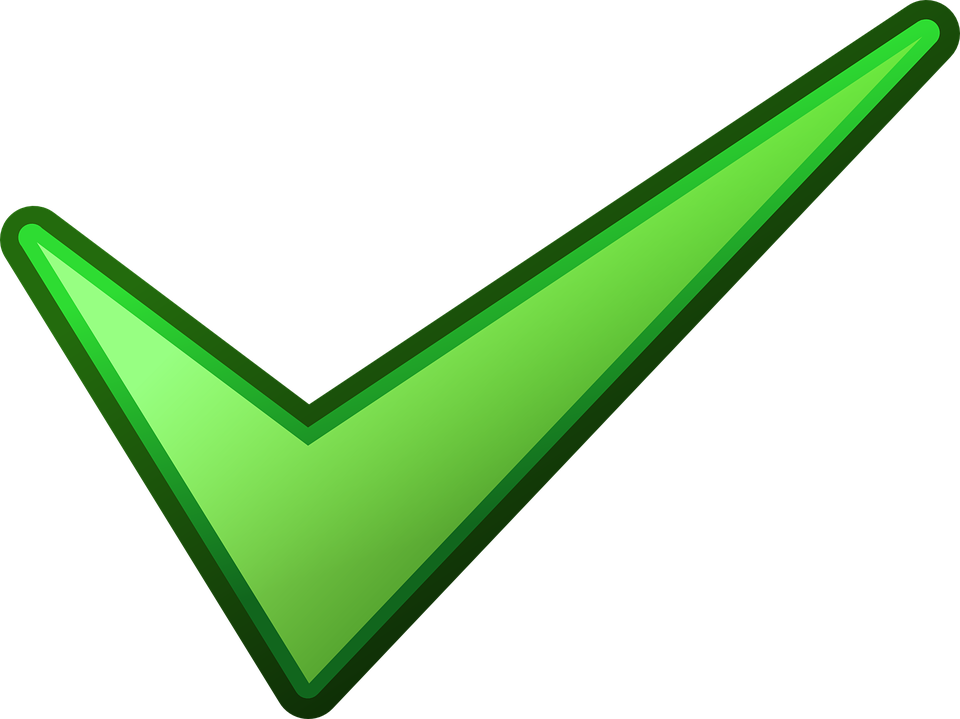 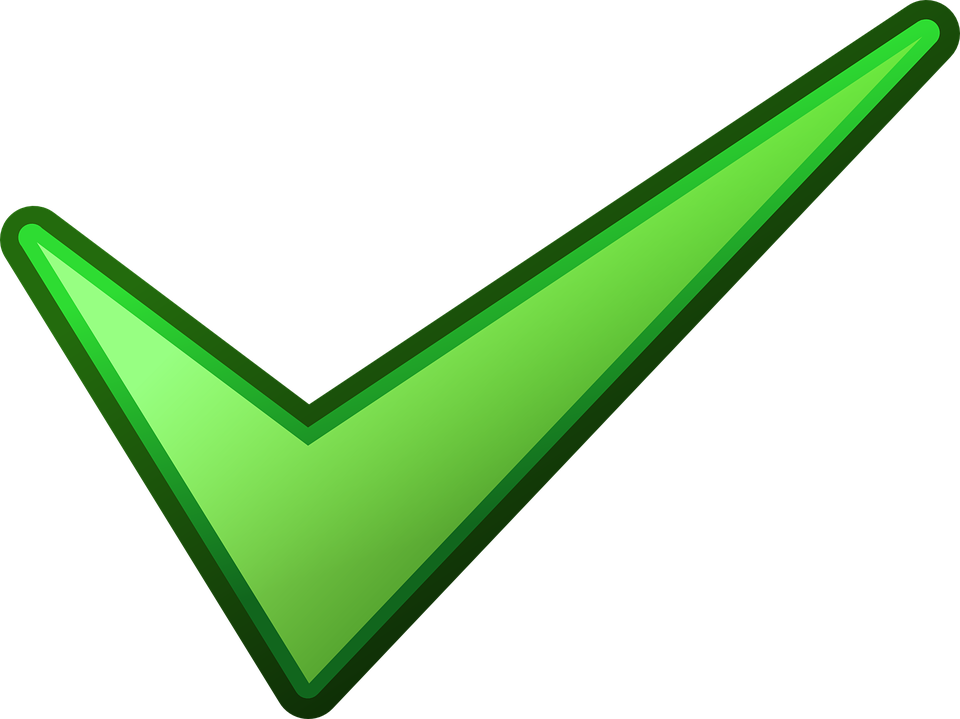 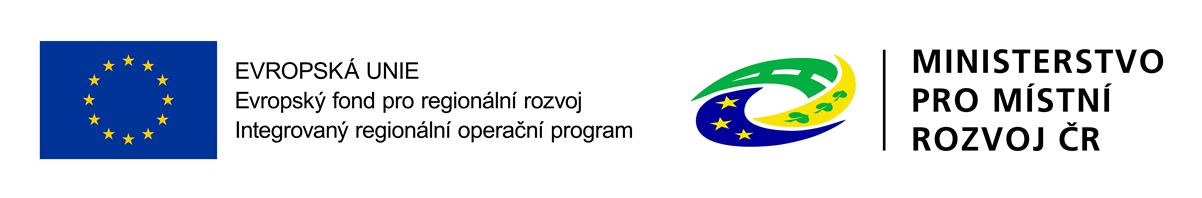 20
Děkuji Vám za pozornost.
Ing. Markéta Lutovská
Centrum pro regionální rozvoj České republiky
Územní odbor pro Liberecký kraj
E-mail: marketa.lutovska@crr.cz
Telefon: +420 731 596 415
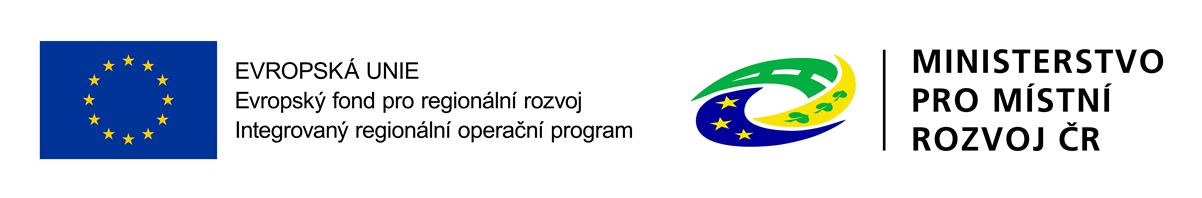 21